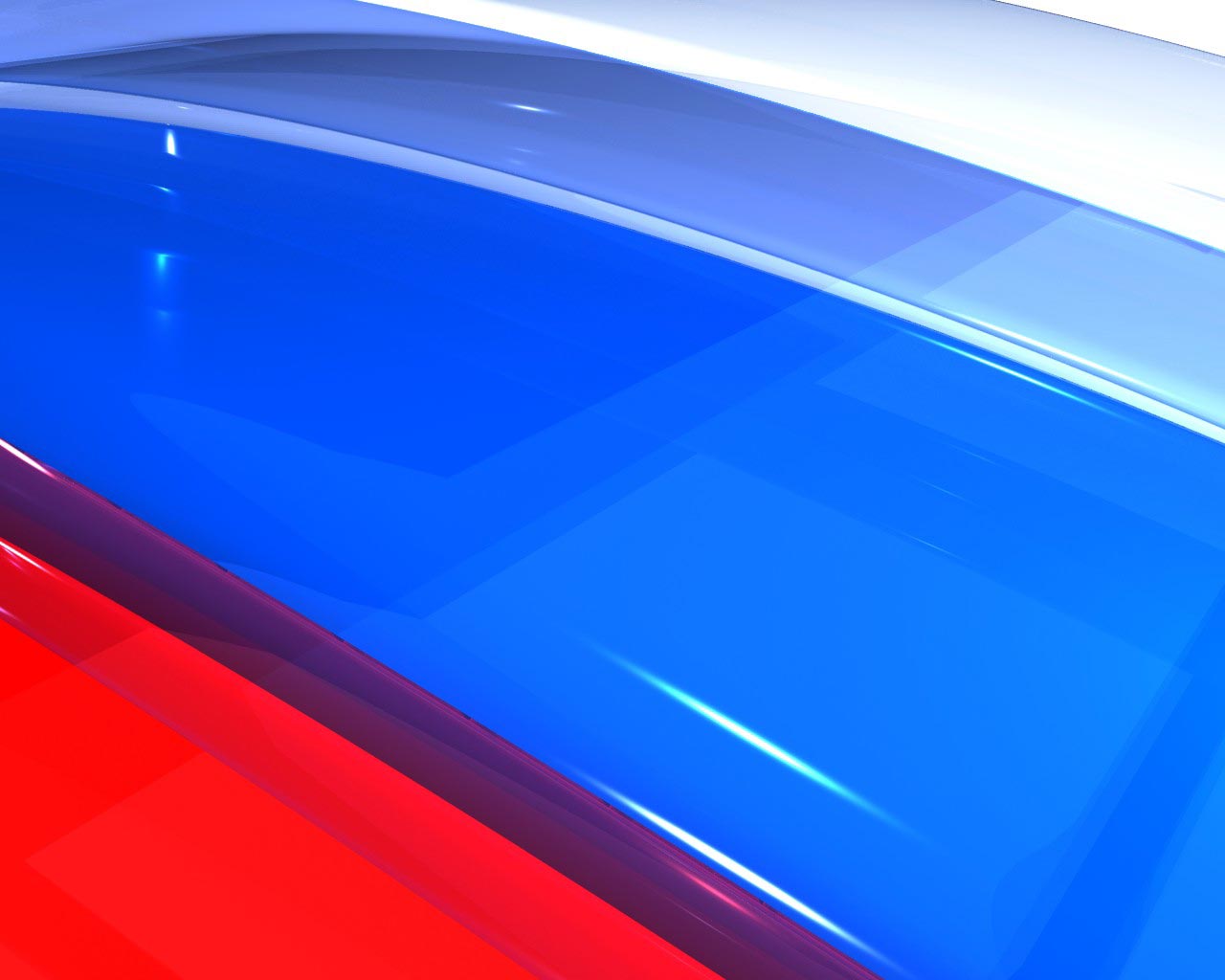 Дума Ханкайского муниципального районапятого созыва (2015-2020 гг.)
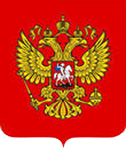 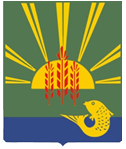 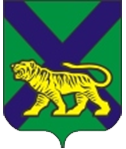 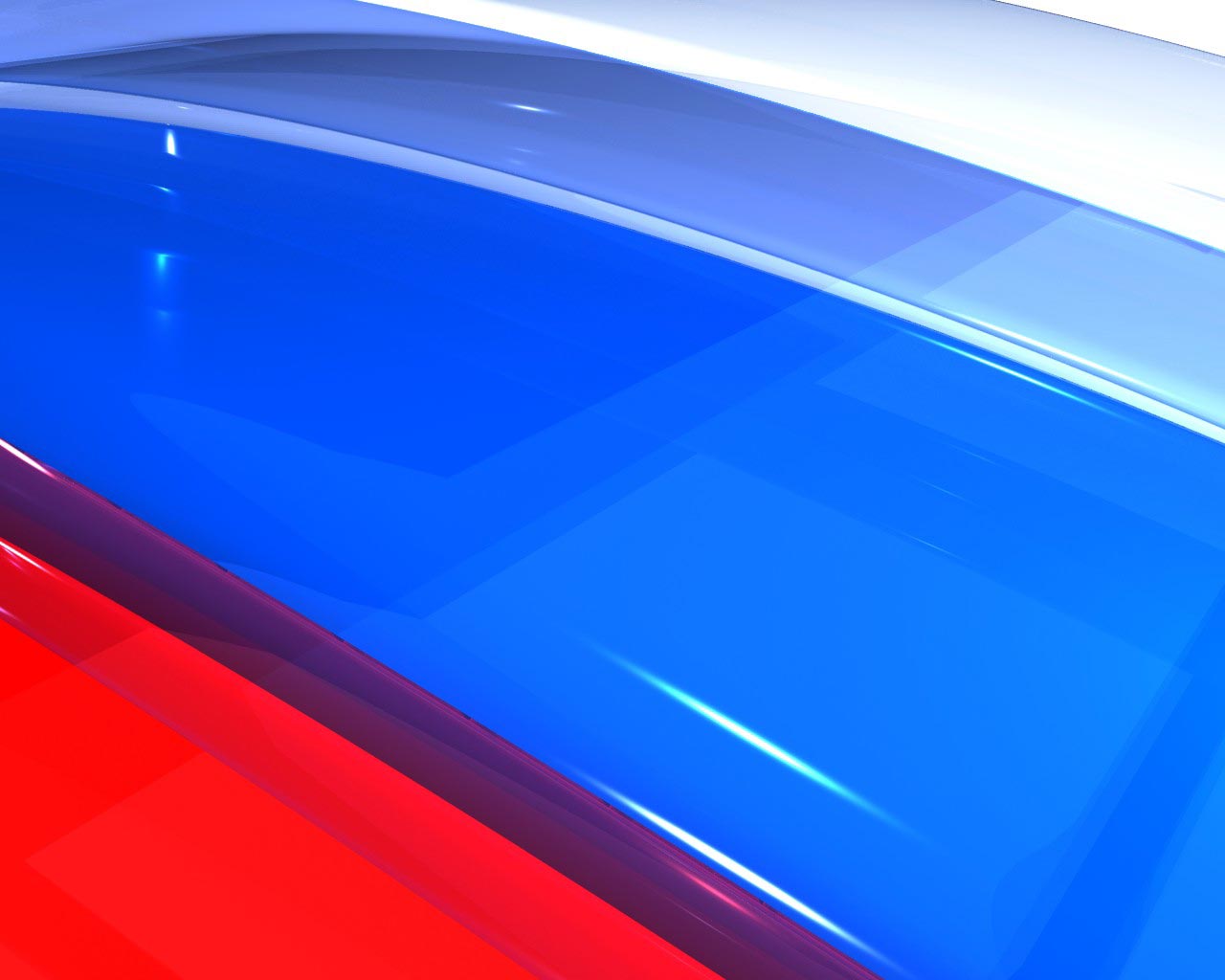 Первое заседание Думы29 сентября 2015 года
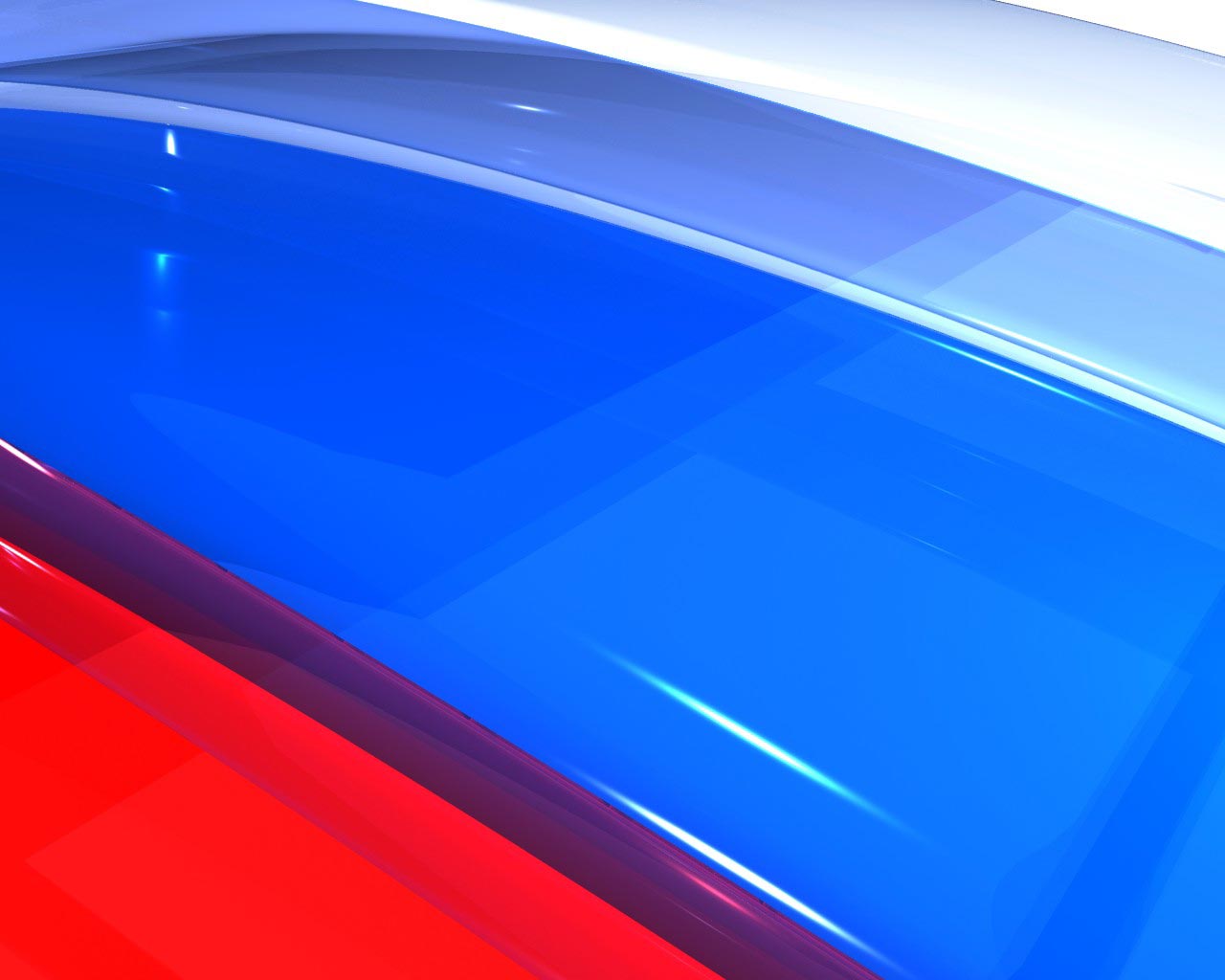 Председатели Думы
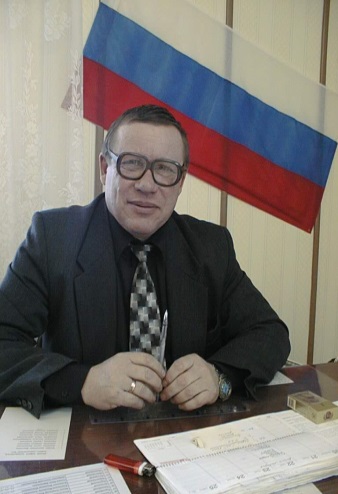 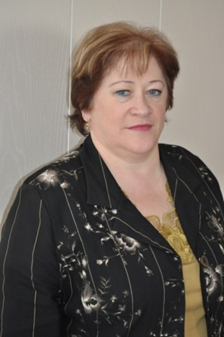 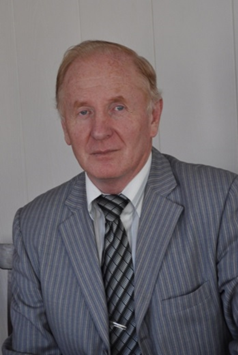 Гулак В.Д.                                      Гурулева О.В.                                        Квитченко В.Д.
               (1996 – 2003 гг.)                                (2003-2005 гг.)                                         (2005-2010 гг.)


  





  


                                                         



                                              Артеменко В.Т.                                            Литовченко Е.Н.
                                               (2010-2015 гг.)                                                 (2015-2020 гг.)
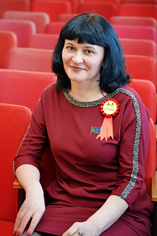 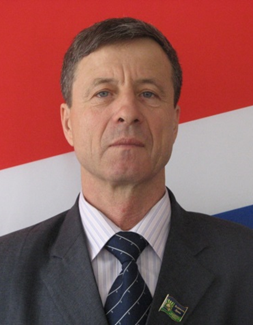 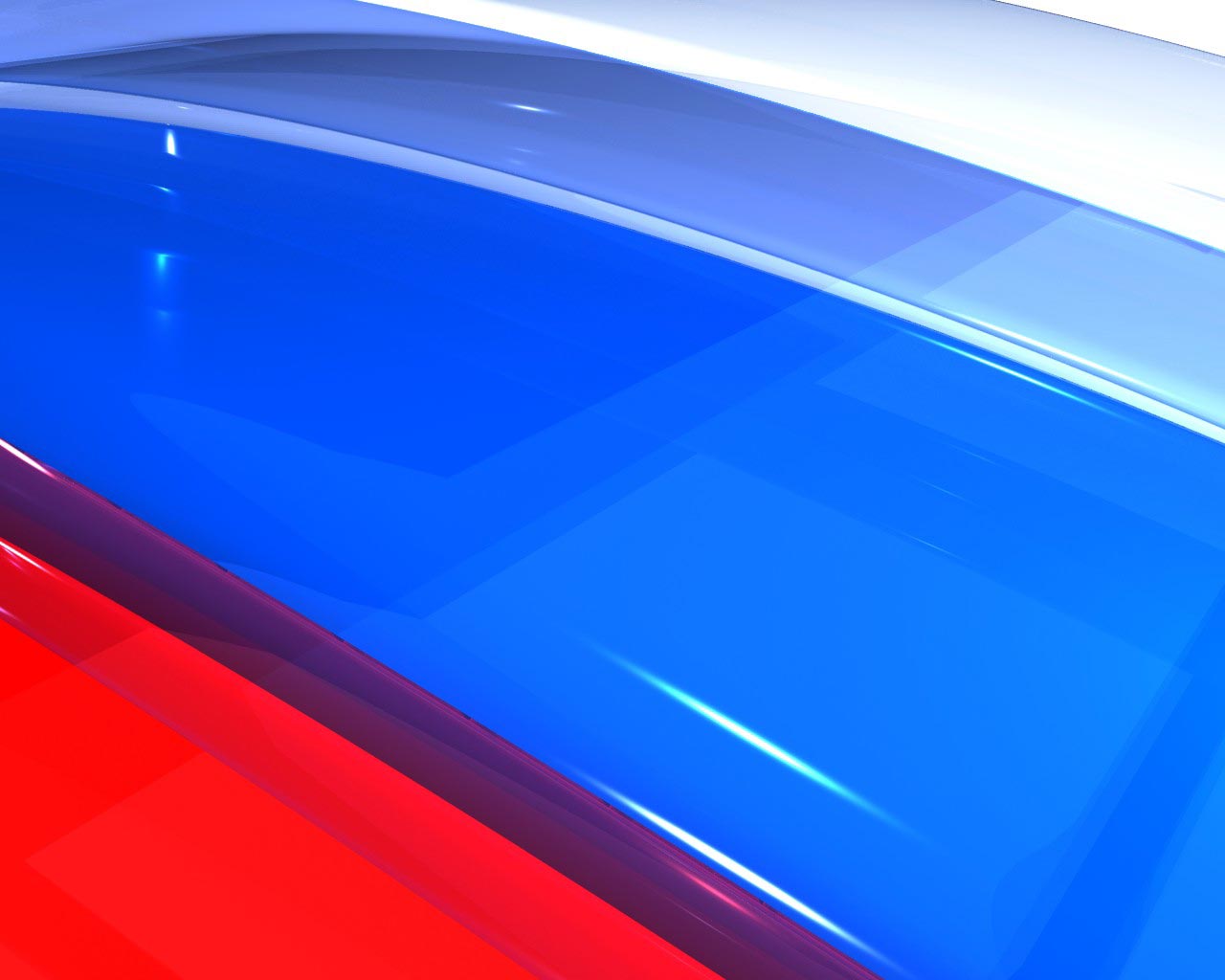 Депутаты Думы Ханкайского муниципального района
Брижатая О.А.                 Литовченко Е.Н.            Коваль Д.М.                Колыпайло С.И.           Юдицкий А.Ю.





     Черкас И.А.             Попов С.П.                Вальк С.В.              Жмуренко Э.В.         Заяц М.А.             Притеев А.Ю.





.                                            Козырев В.М.                 Костенко Р.С.             Павленко А.В.
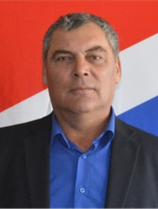 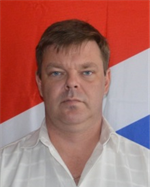 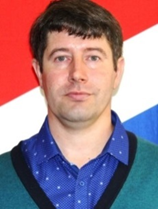 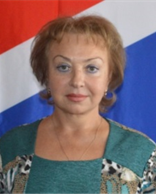 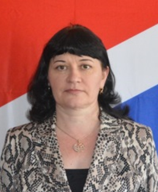 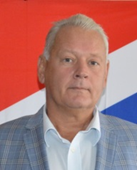 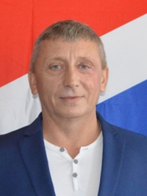 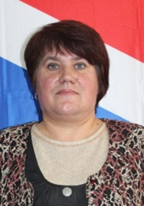 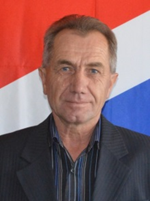 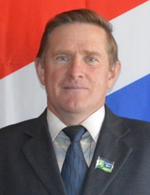 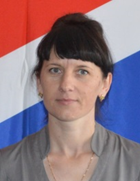 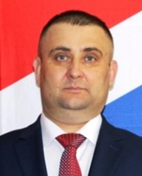 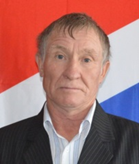 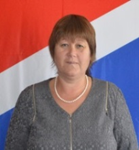 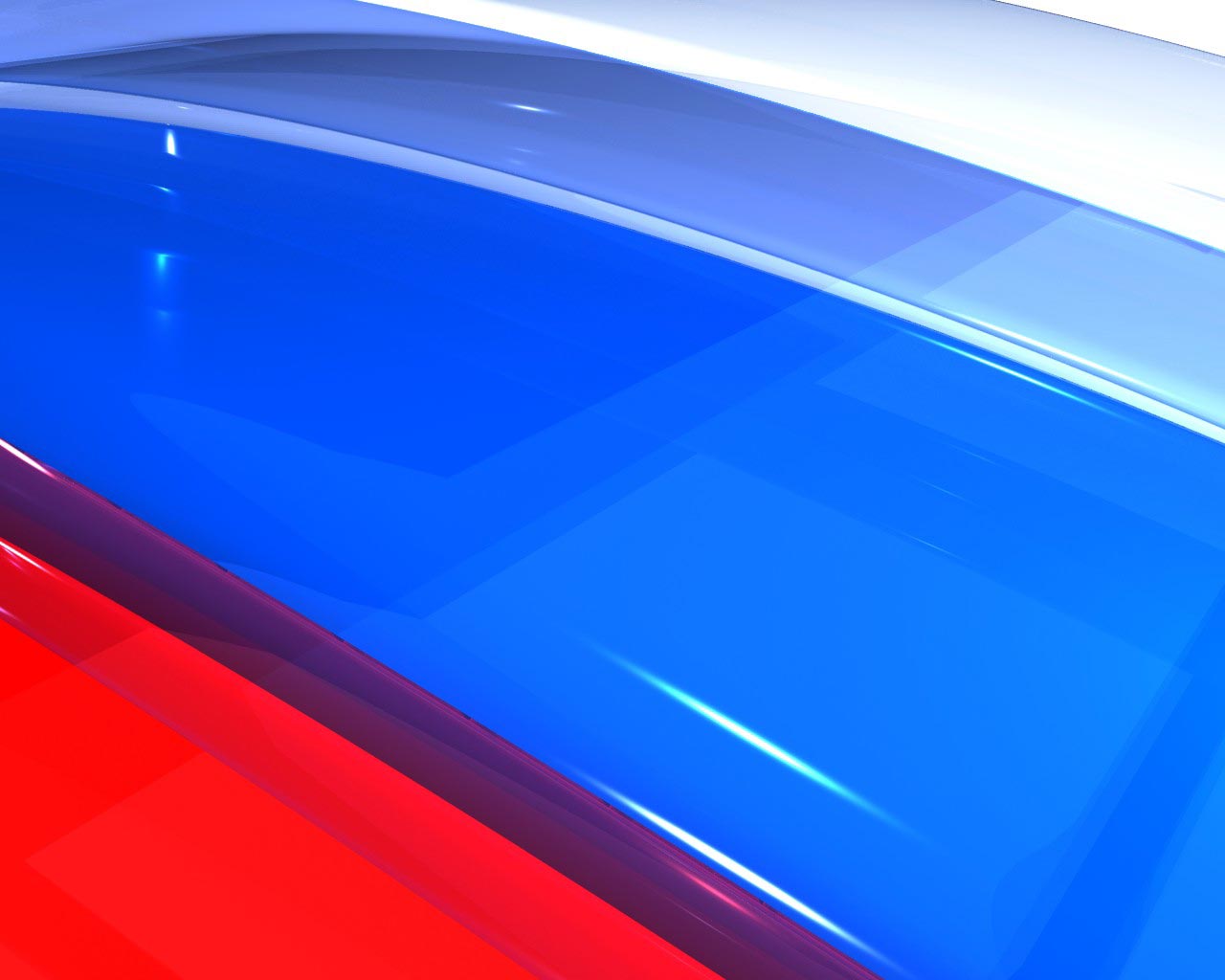 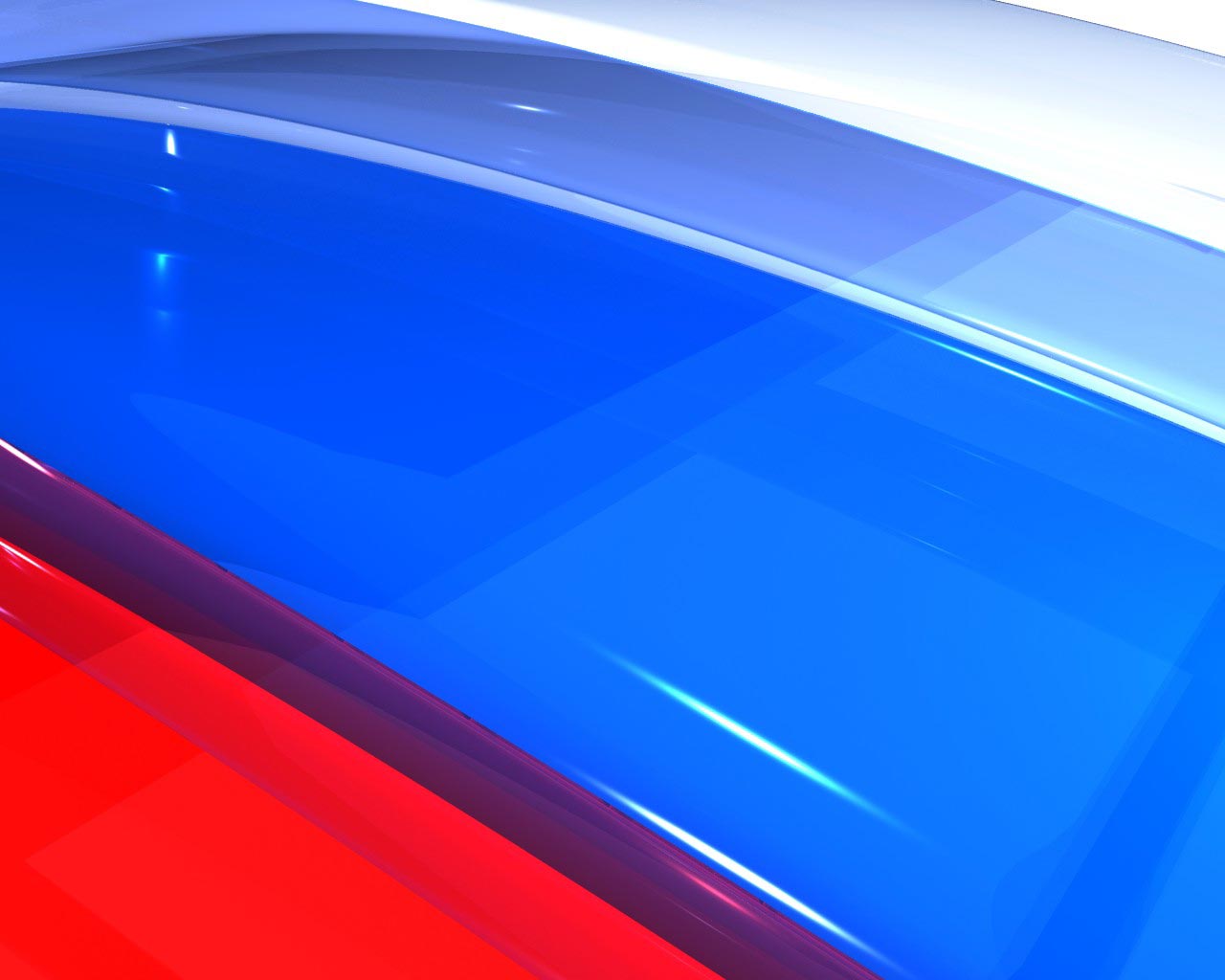 Решения, принятые Думой Ханкайского муниципального района пятого созыва
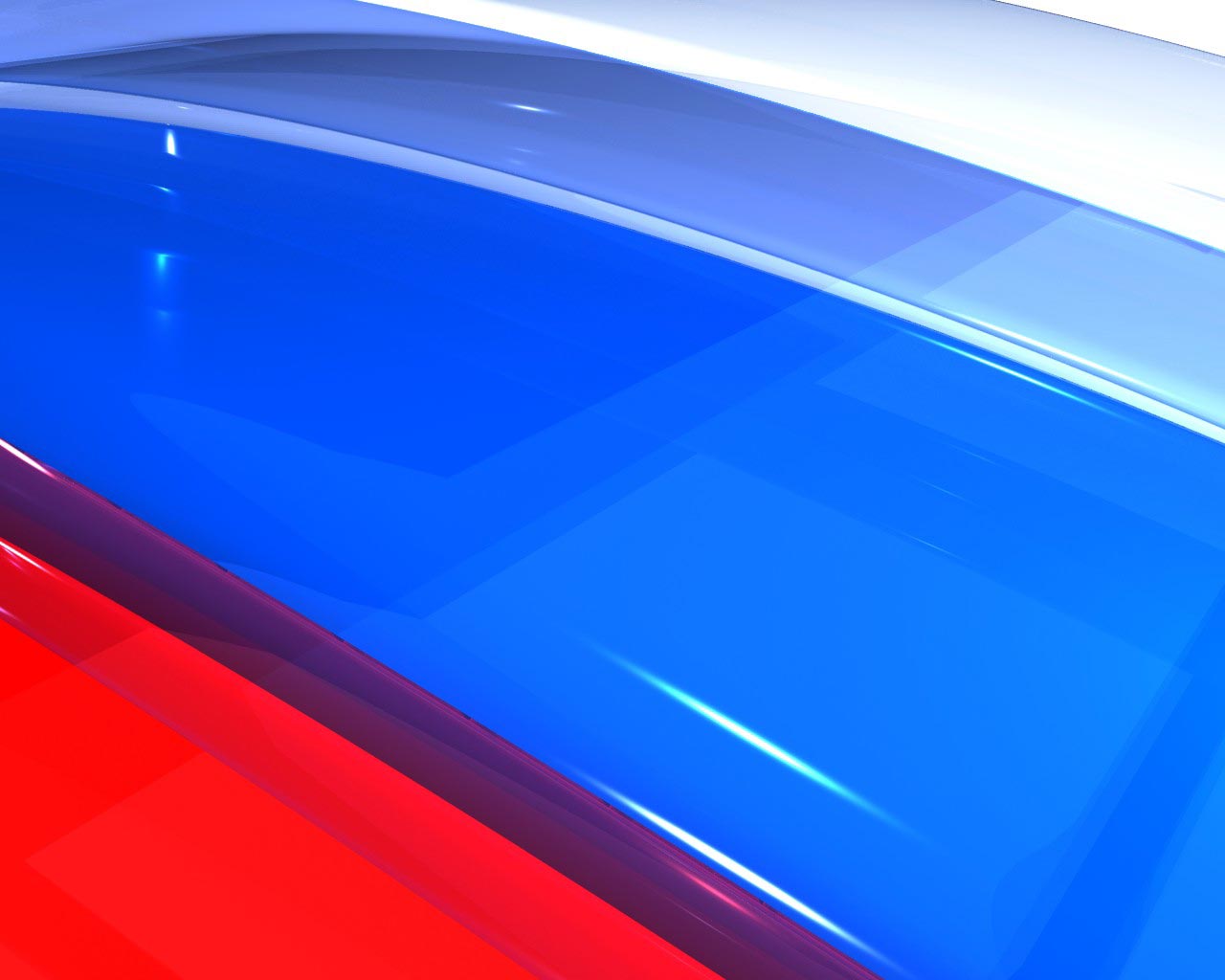 График принятых решений Думой Ханкайского муниципального района за 2015-I,II кв. 2018 гг.
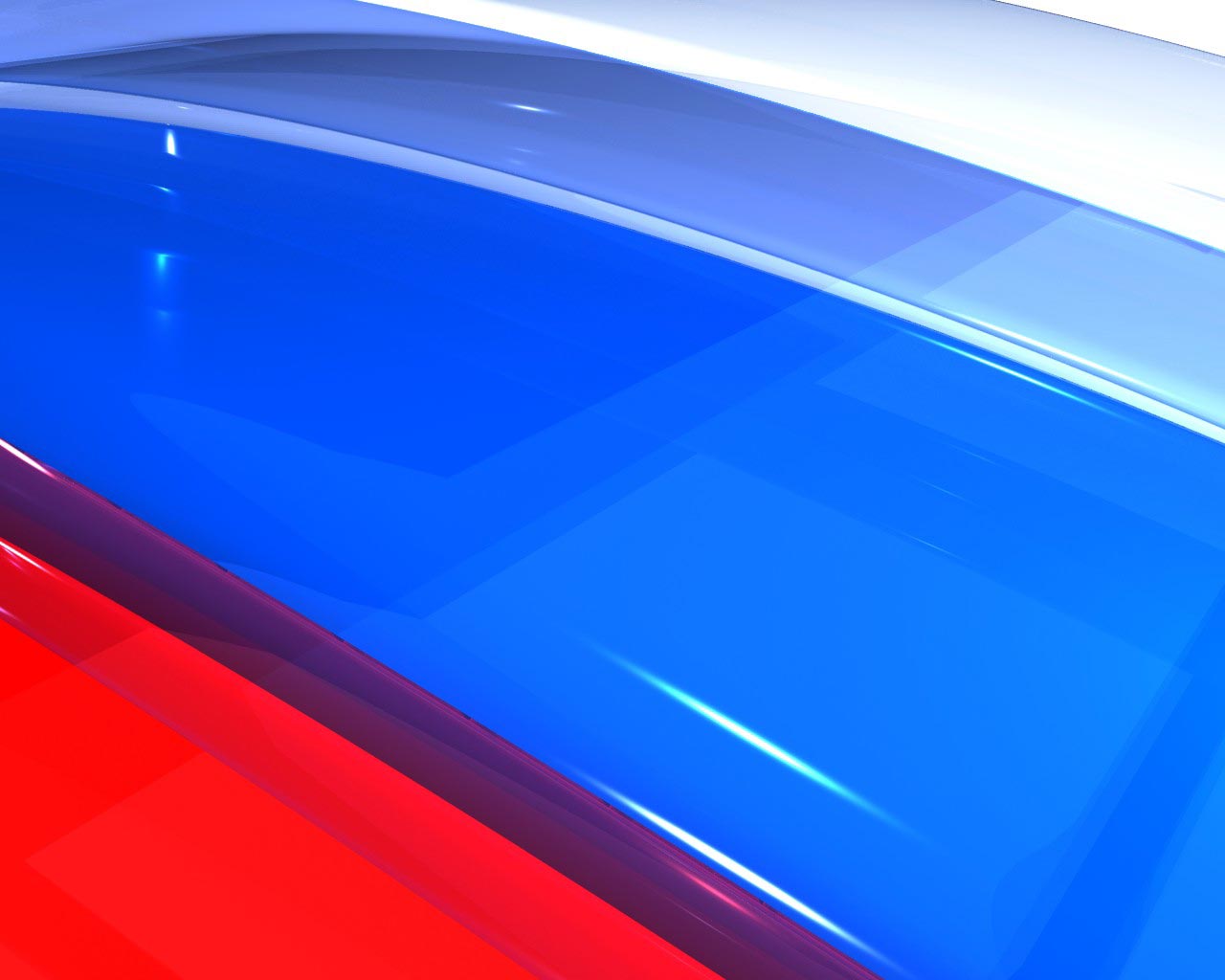 Постоянные комиссии Думы Ханкайского муниципального района
Комиссия  по бюджету, налогам,                          Комиссия по социальной политике
финансам, экономике и земельным                   защите прав граждан и охране
отношениям                                                                окружающей среды






                                   Комиссия по местному самоуправлению,          
                                                 правопорядку и законности
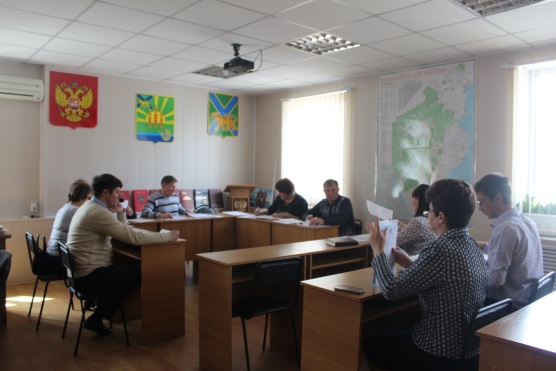 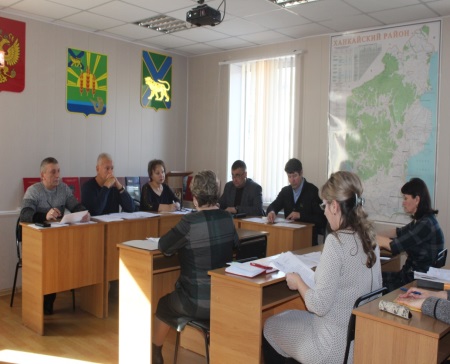 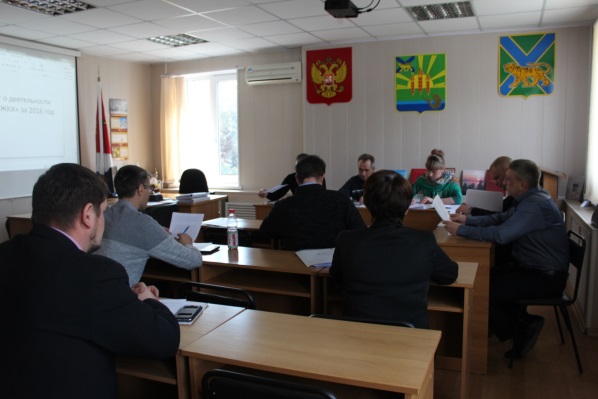 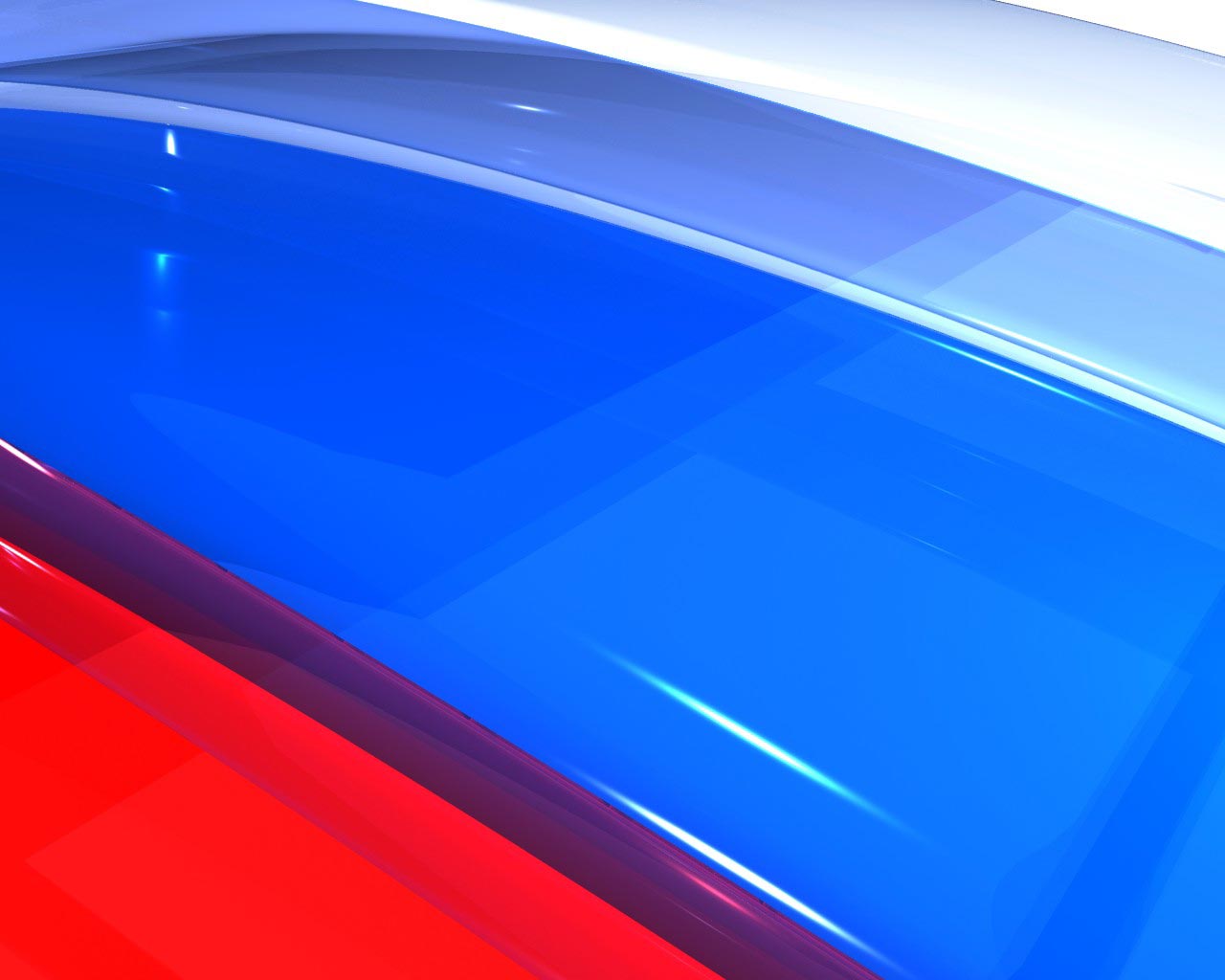 Правотворческие инициативы
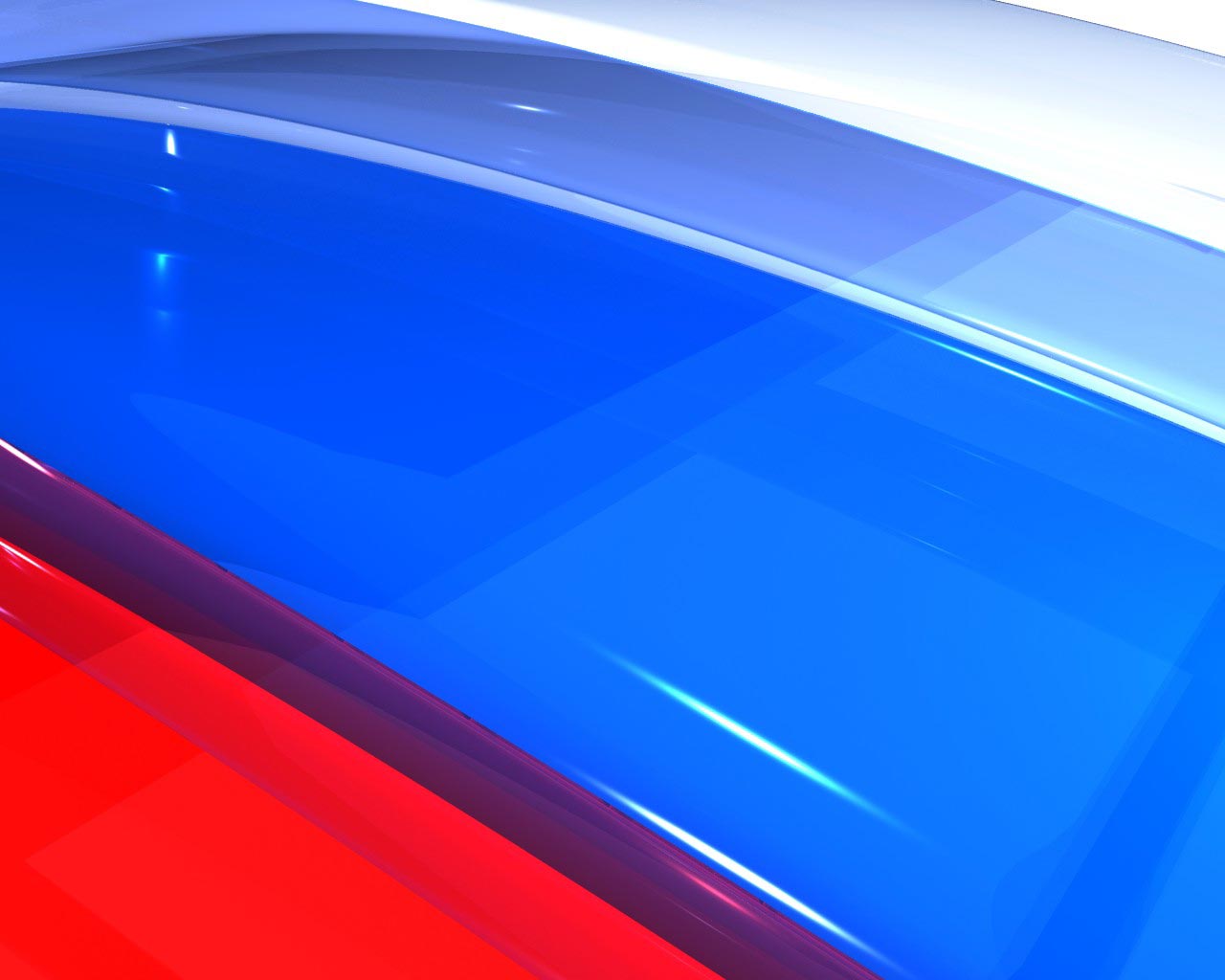 Депутатский час
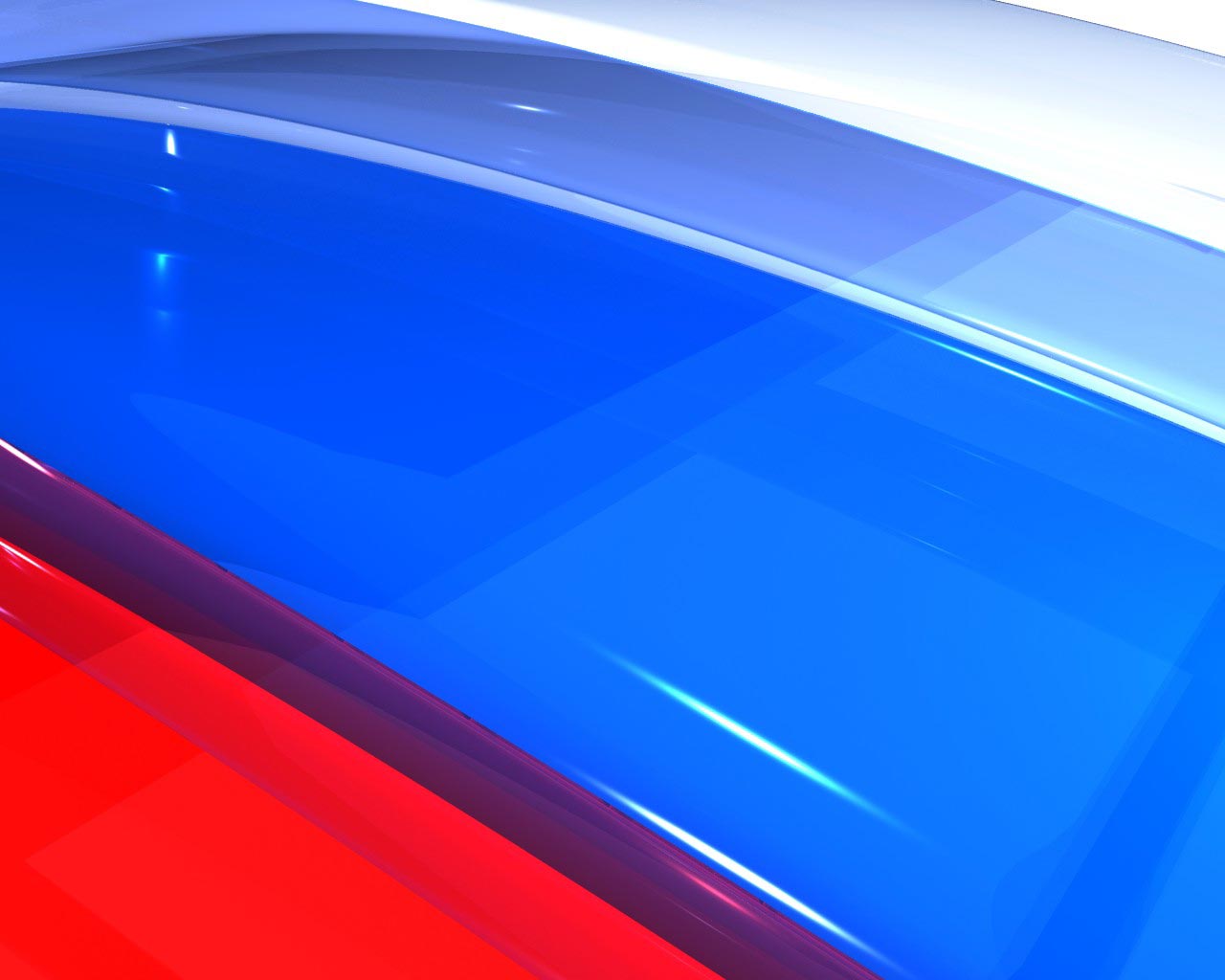 Обсуждение рабочих вопросов
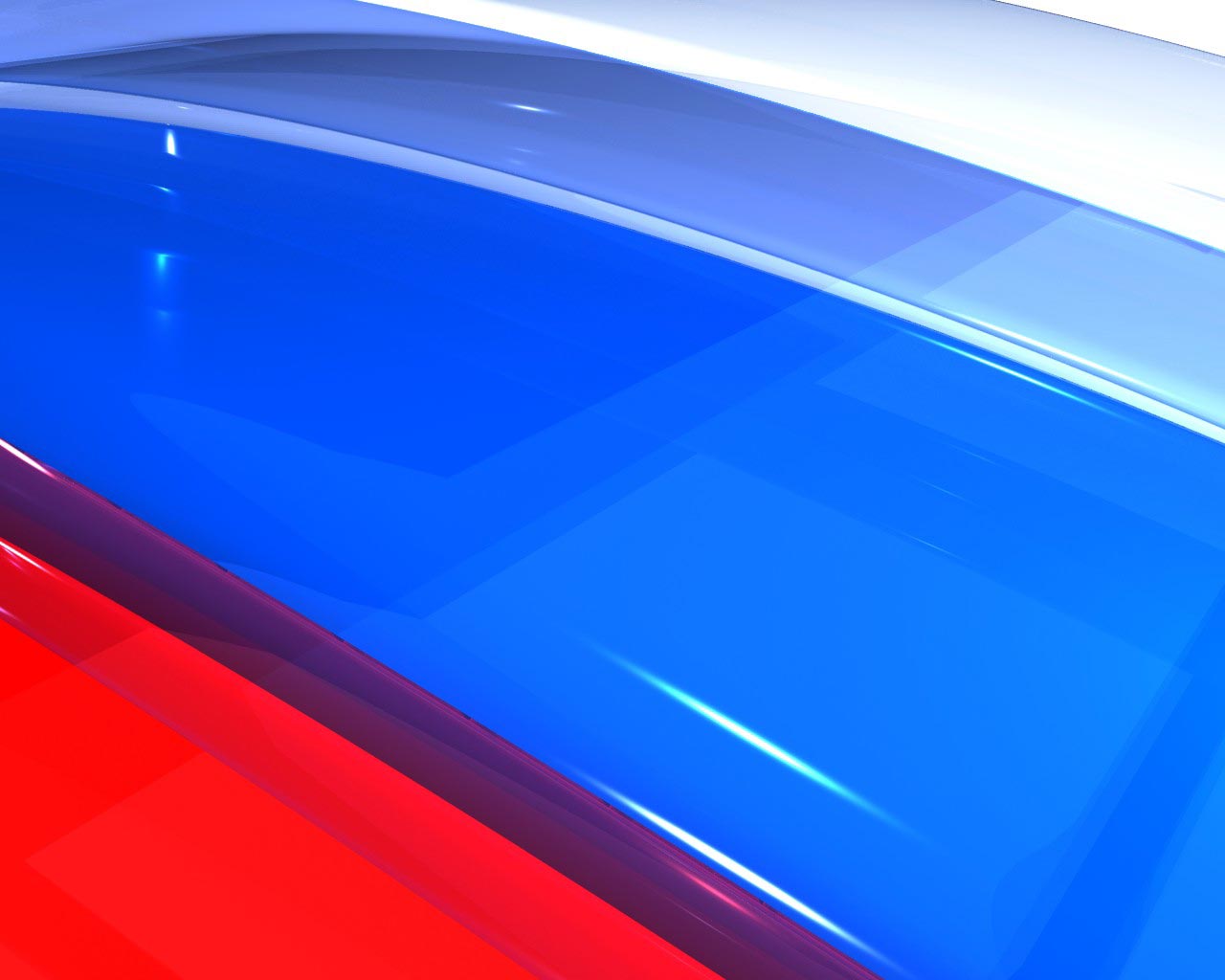 Публичные слушания по проекту решения  «О внесении изменений в Устав Ханкайского муниципального района»
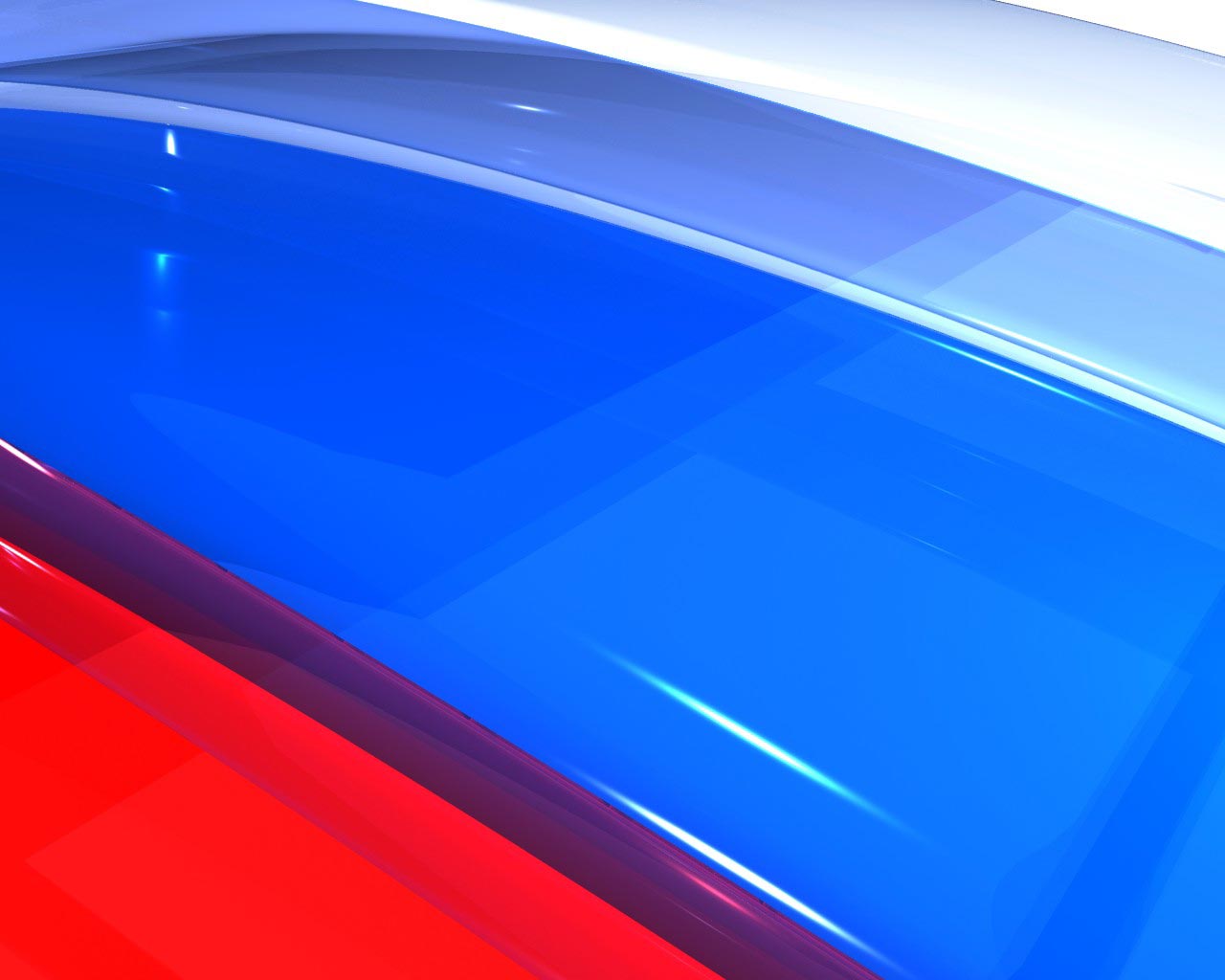 Доклад прокурора Ханкайского района В.Н. Прихожденко на заседании Думы
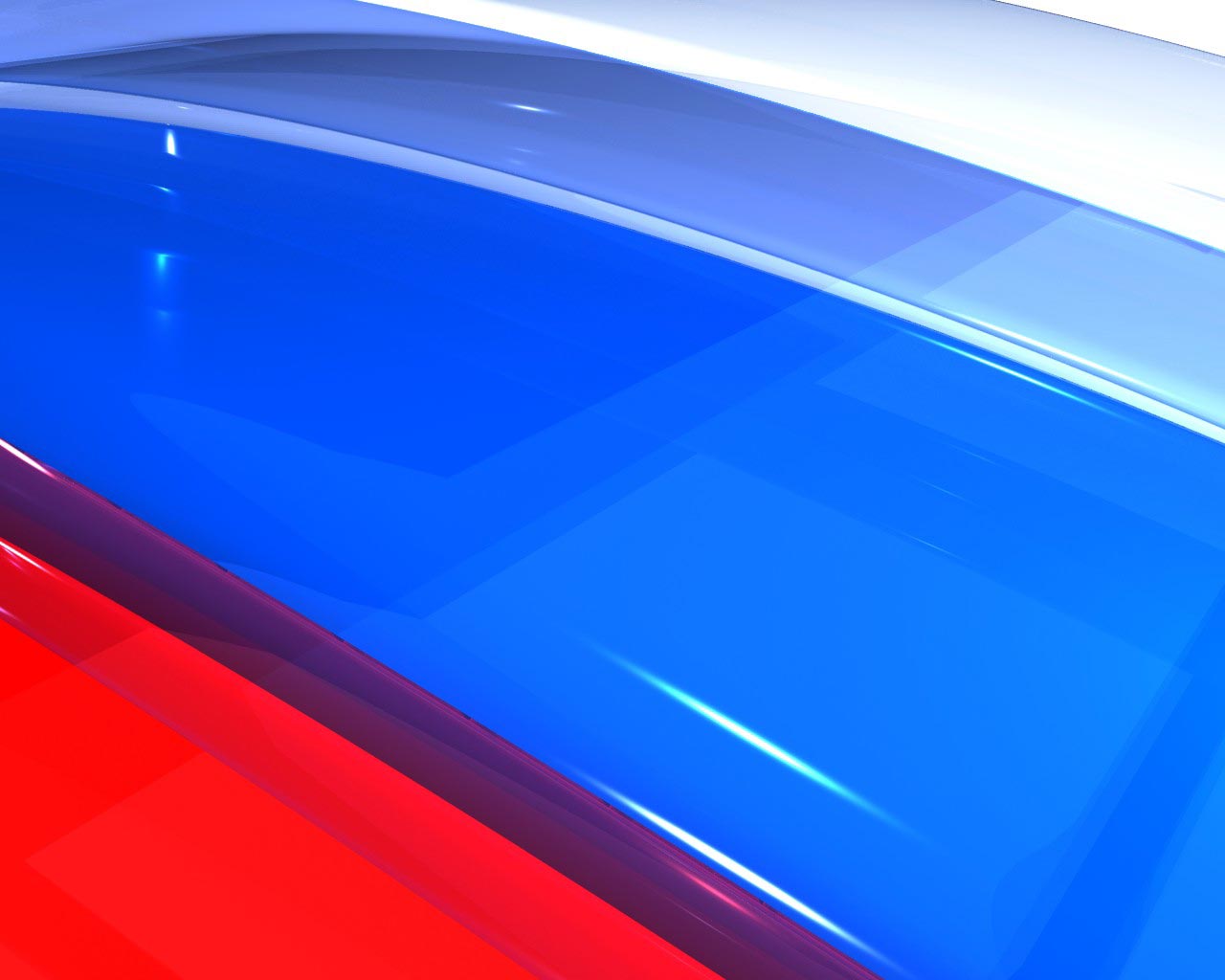 Отчет председателя контрольно-счетной палаты перед Думой
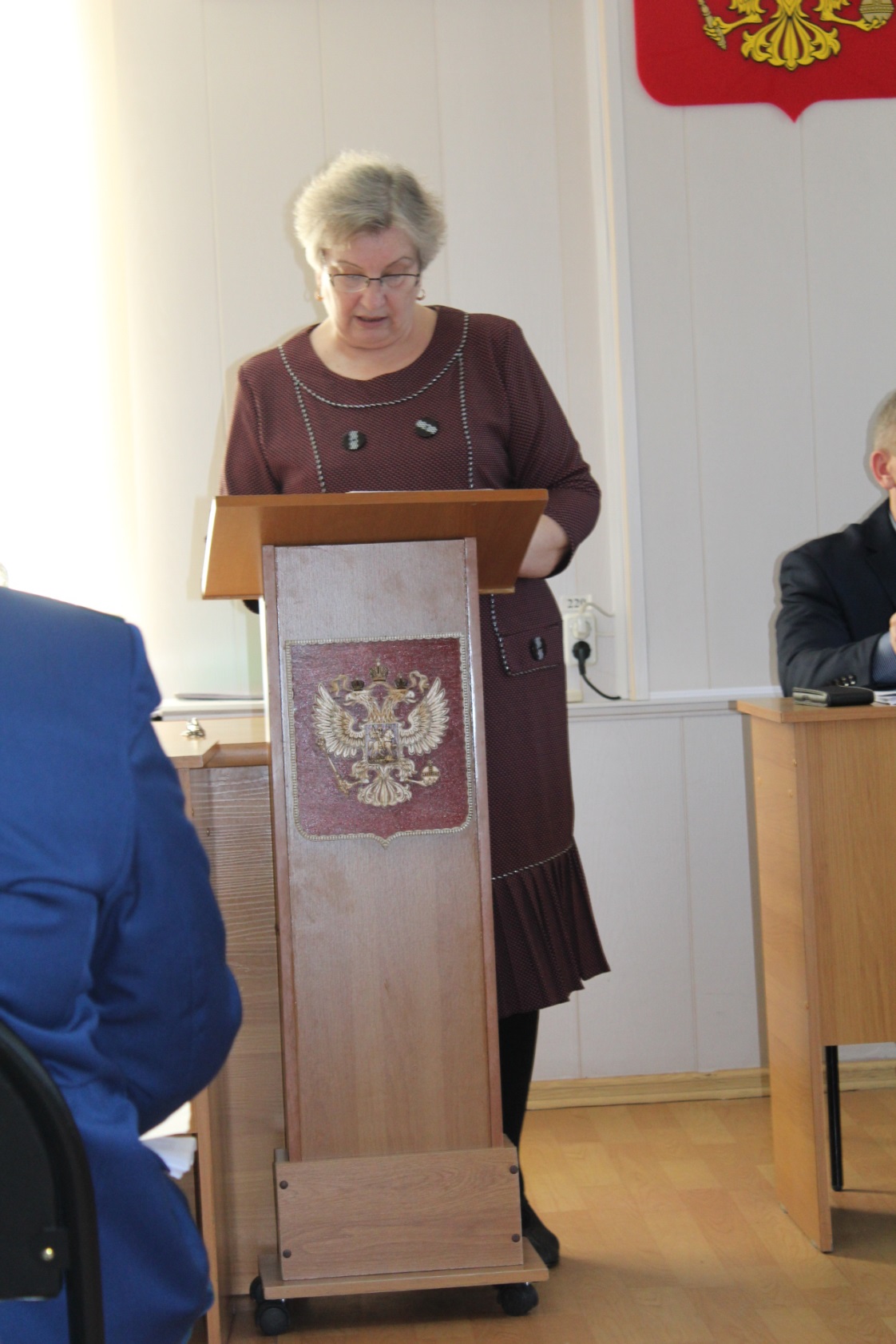 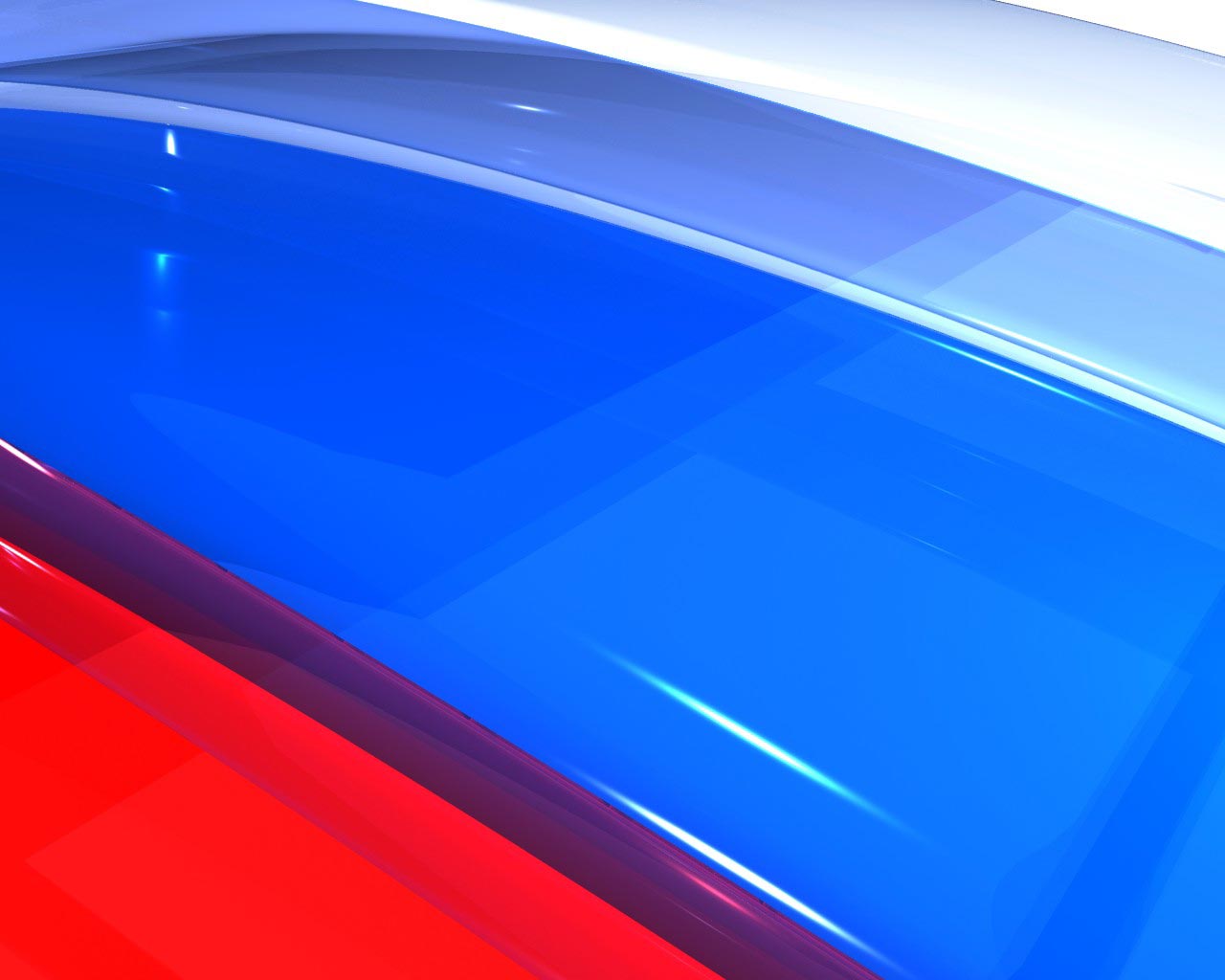 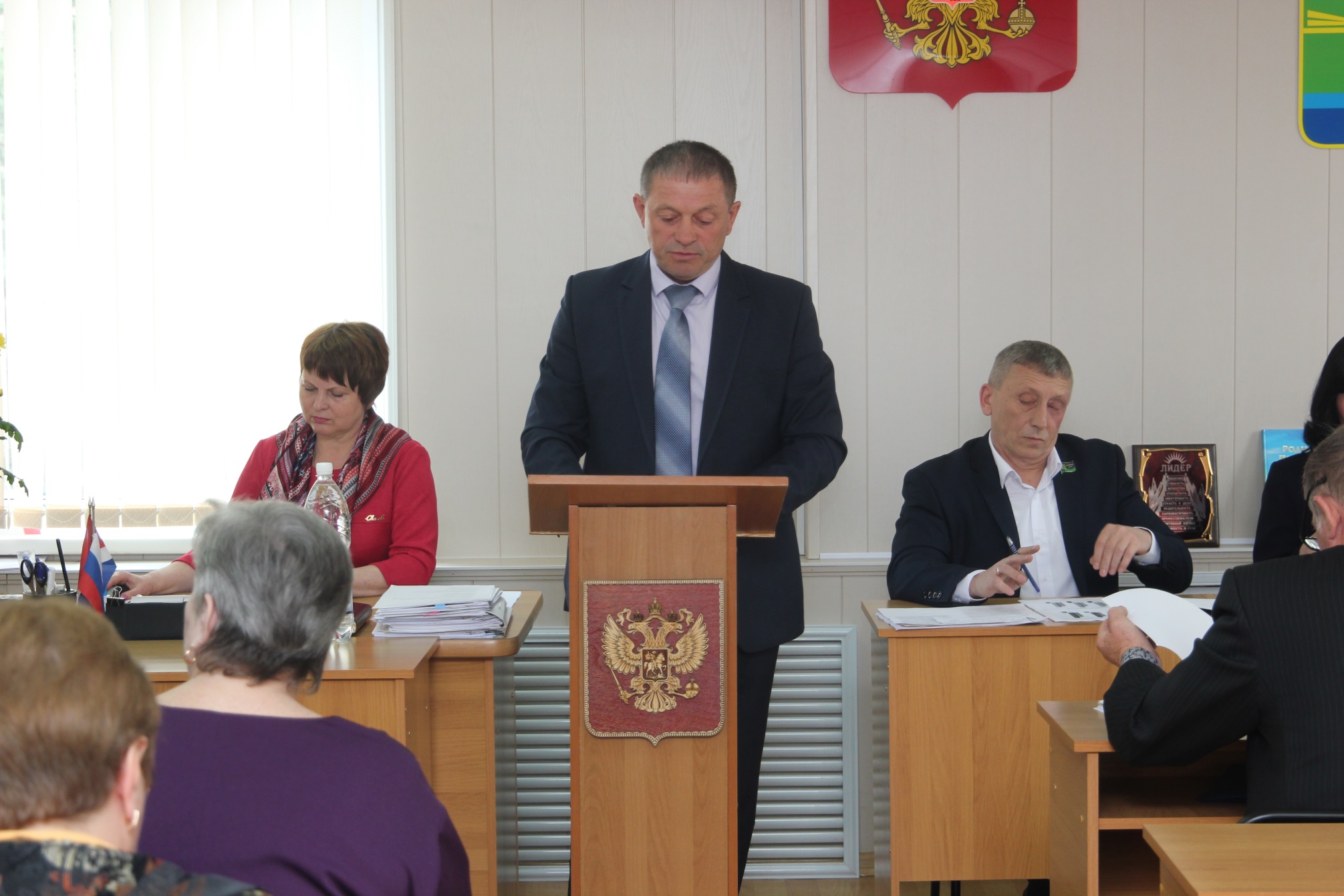 Отчет Главы района перед Думой района
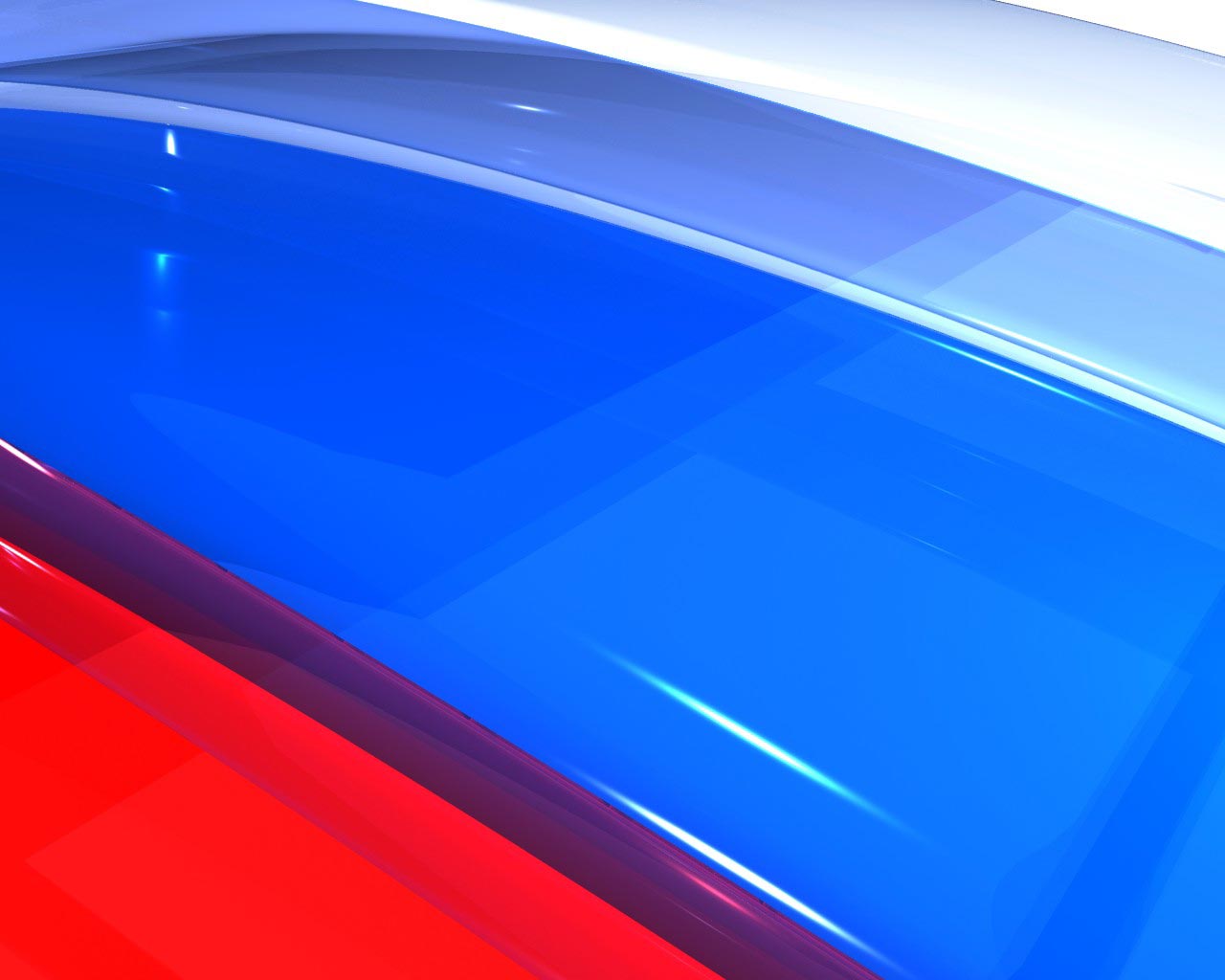 Обсуждение отчета Главы района на заседании  фракции партии «Единая Россия» в Думе
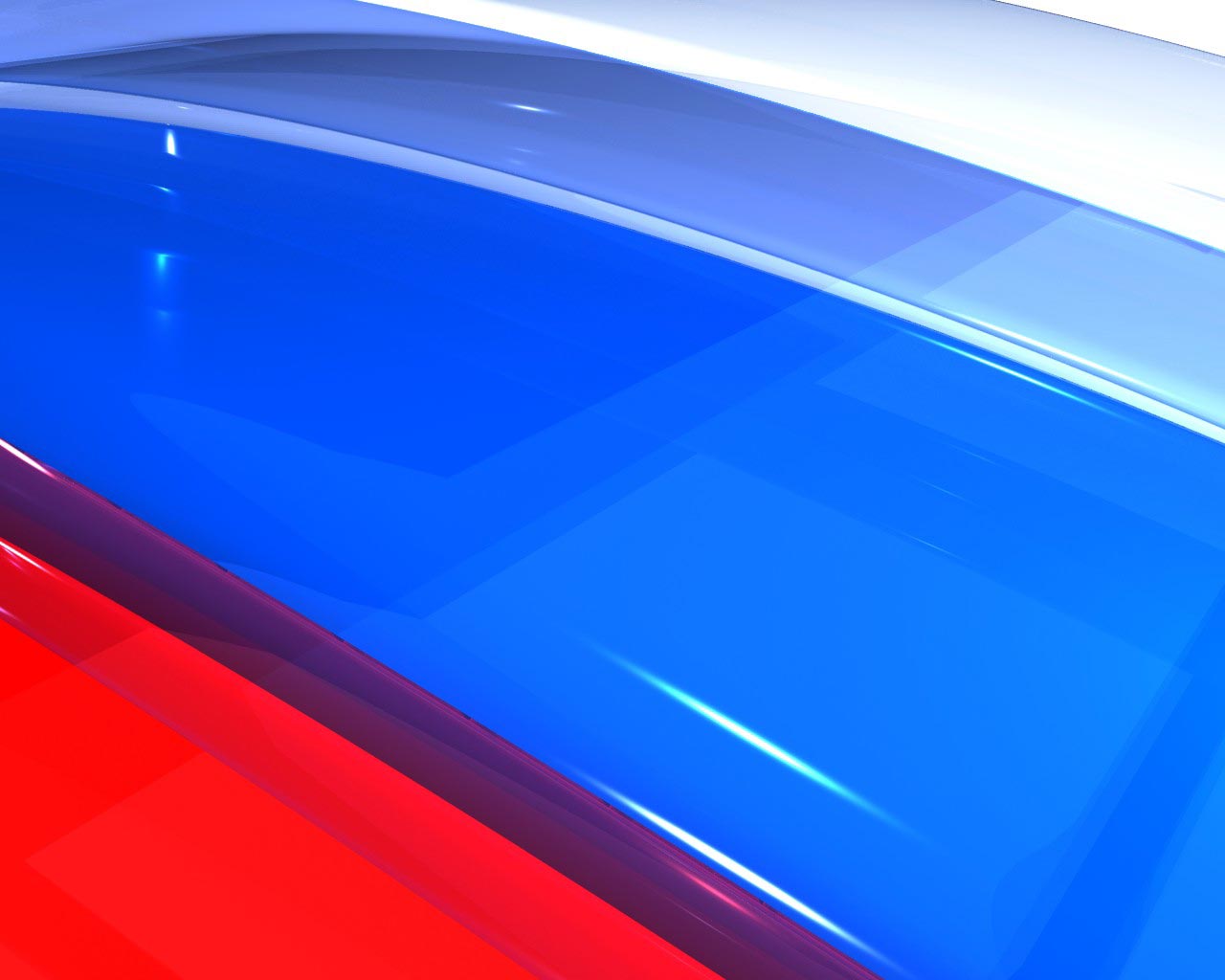 Совещание в главами поселений
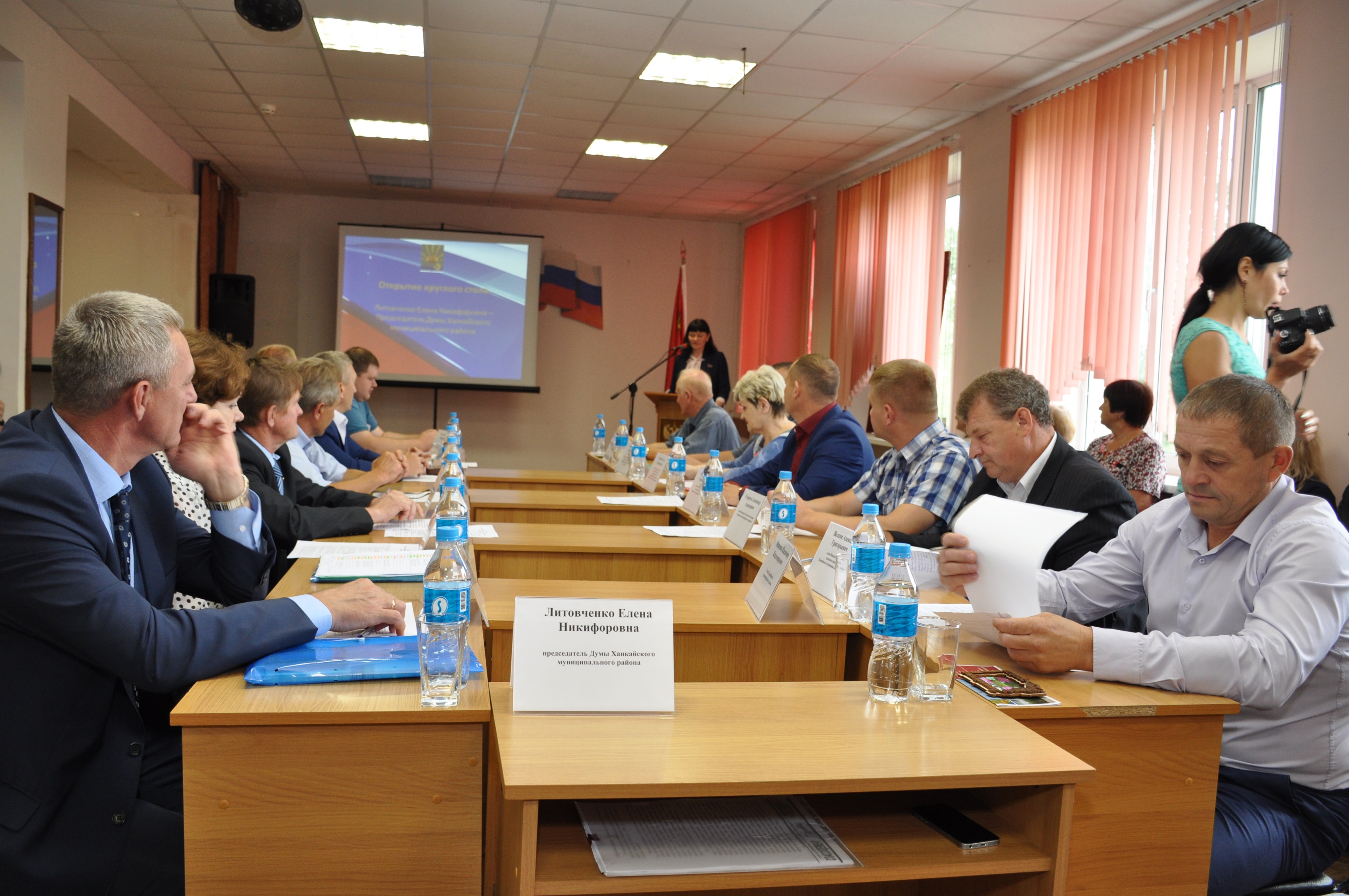 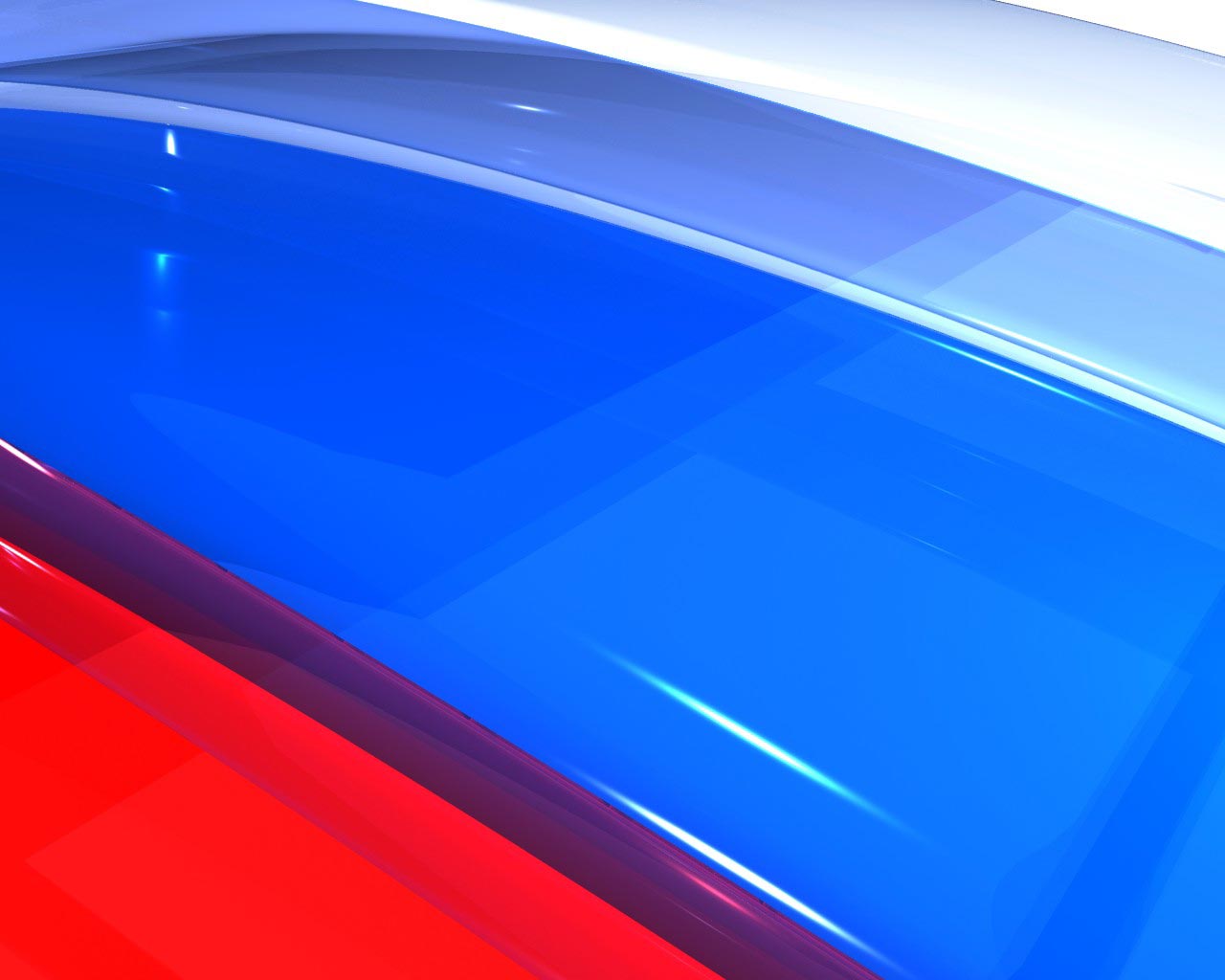 Заседание Совета представительных органов местного самоуправления при Думе Ханкайского муниципального района с. Ильинка 2006 год
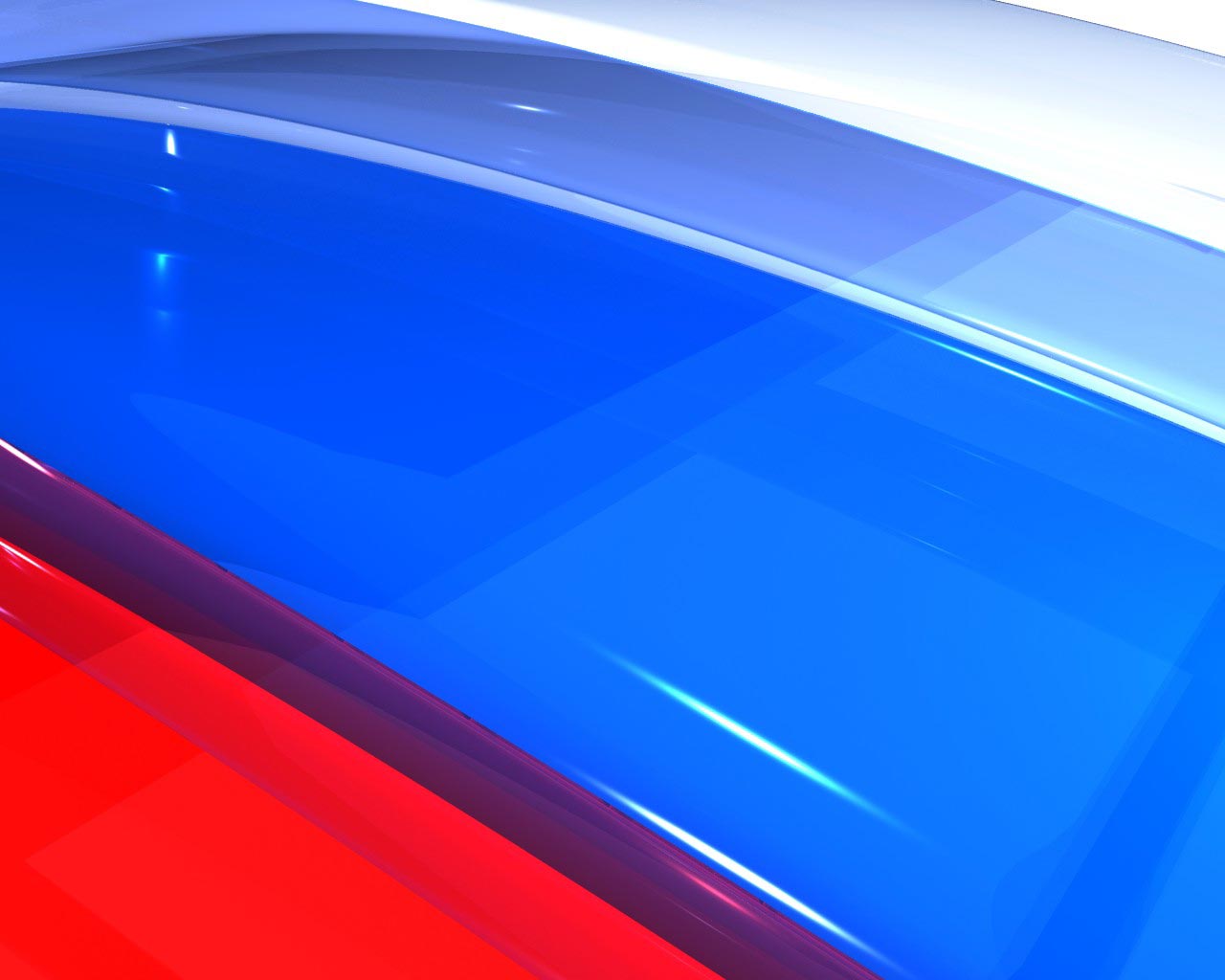 Члены Совета представительных органов сельских поселений Ханкайскогомуниципального района
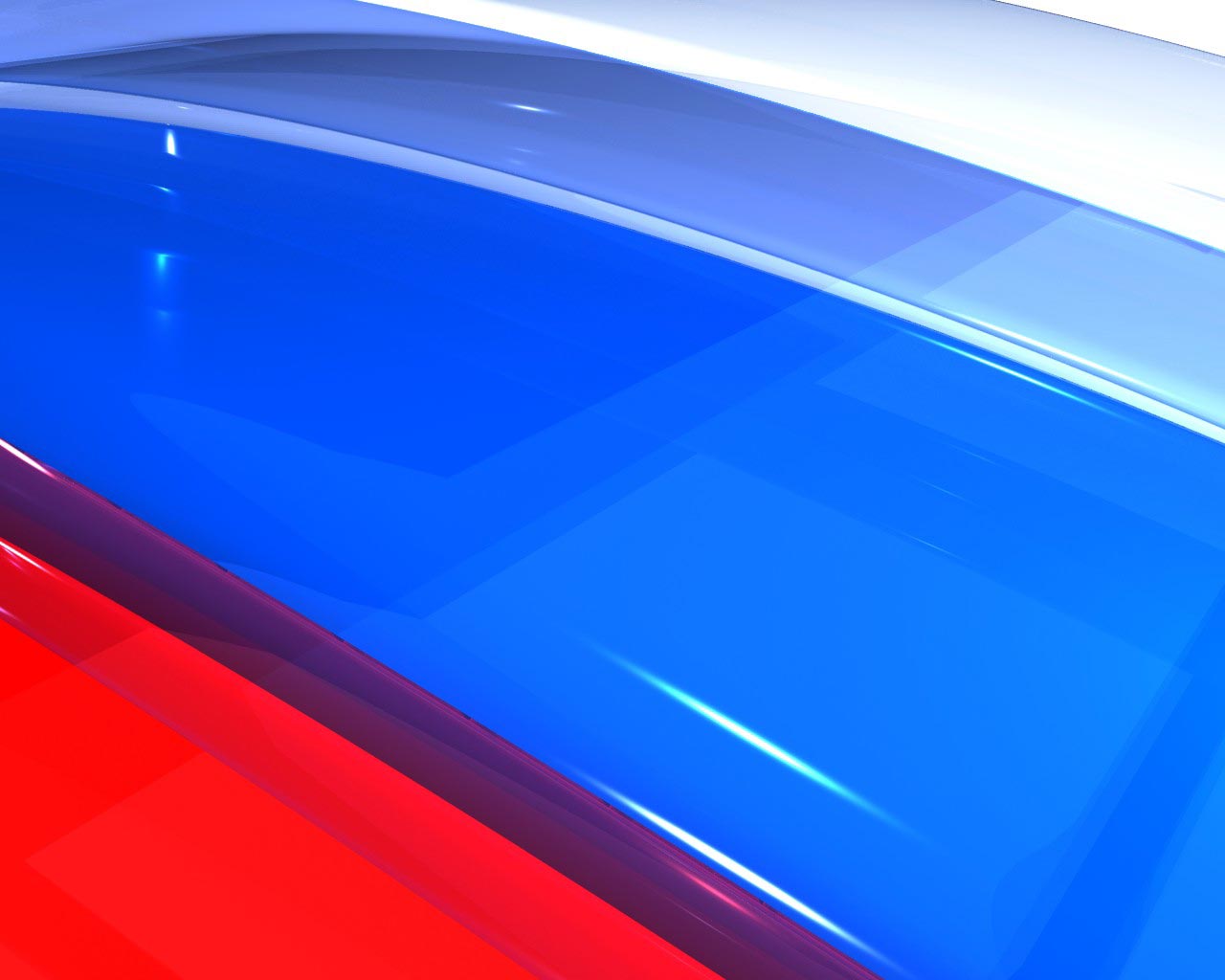 Совместное заседание депутатских комиссий в Камень-Рыболовском сельском поселении
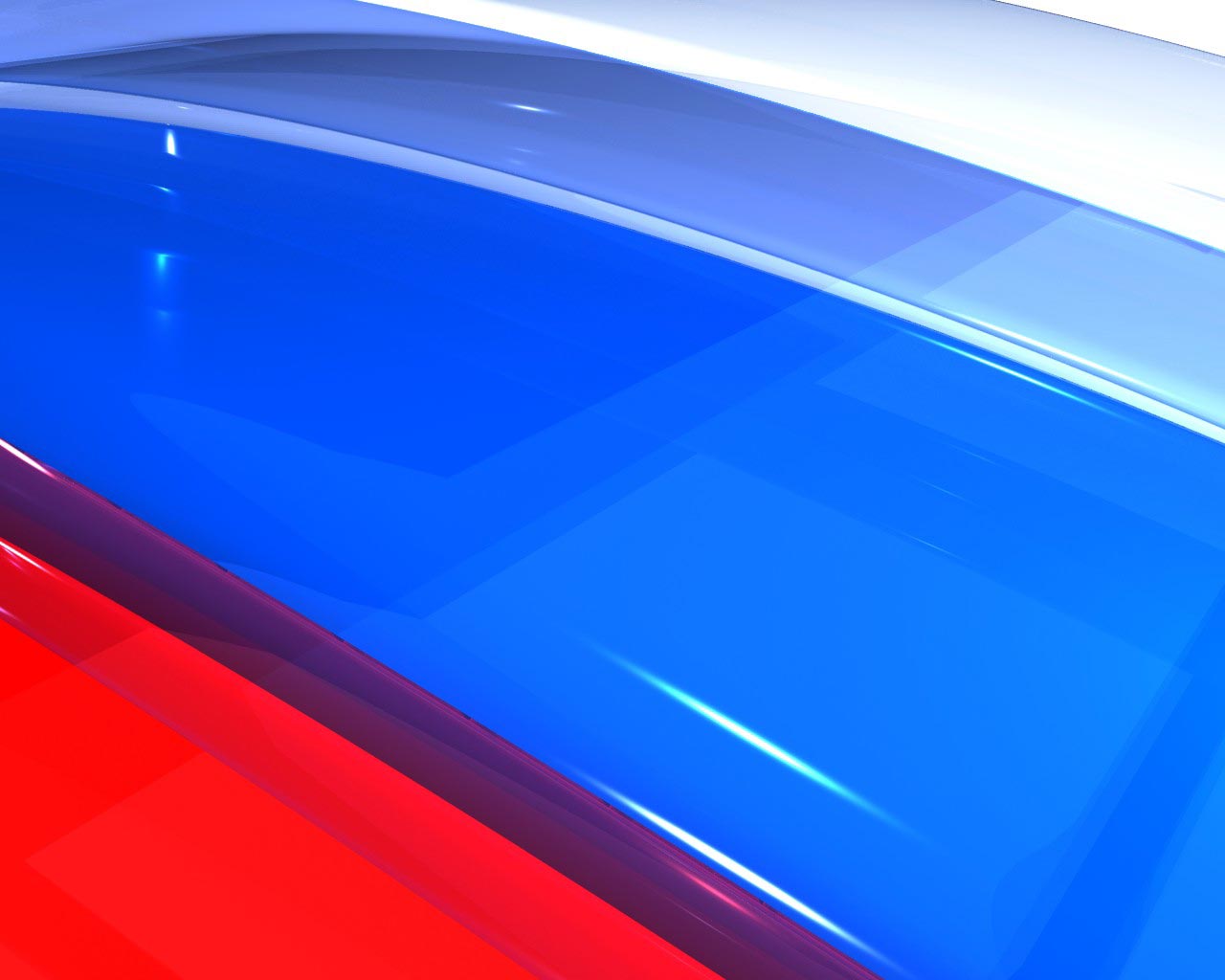 Встречи депутатов с населением на территории Новокачалинского сельского поселения
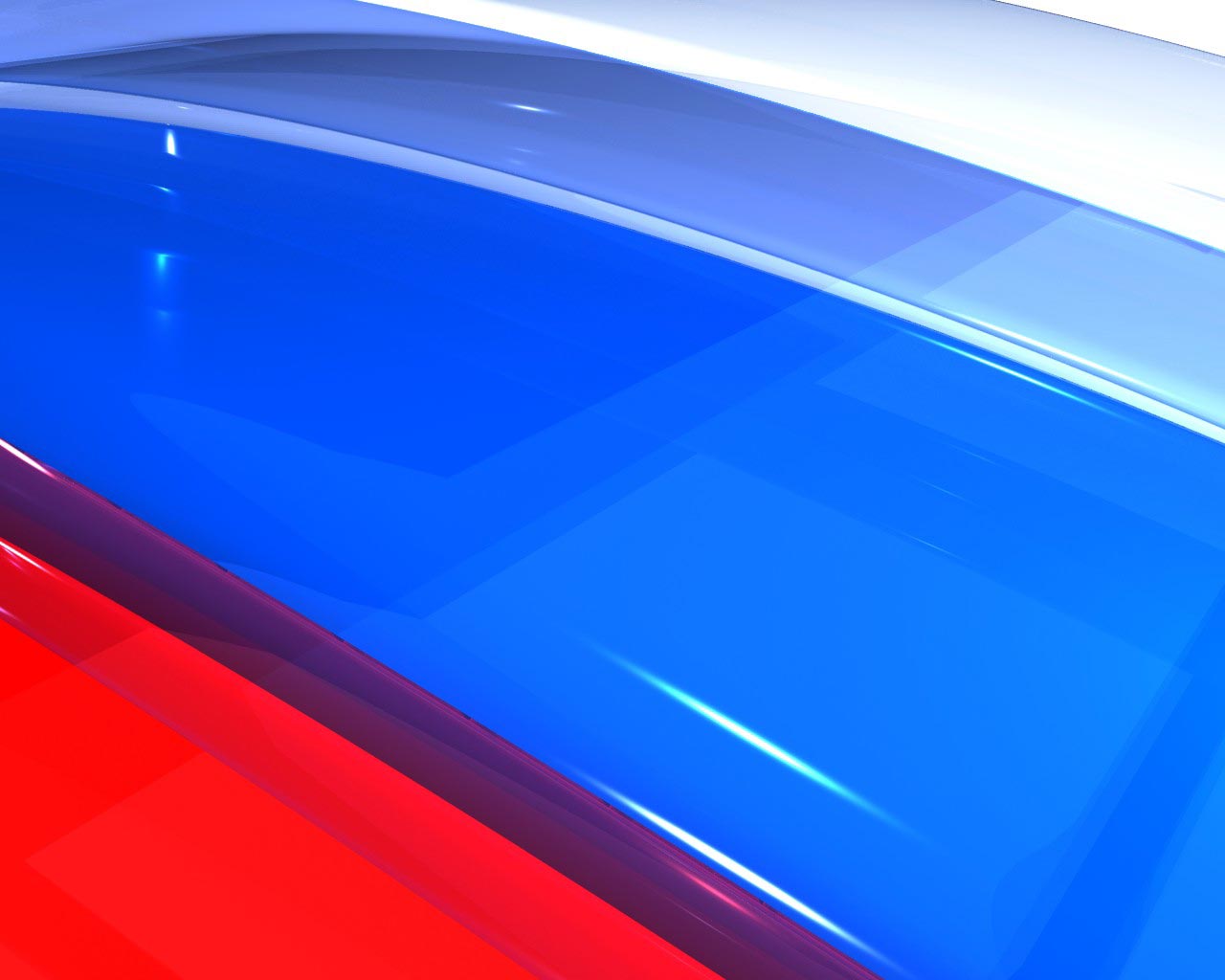 Заседание Совета 4 июня 2018 года
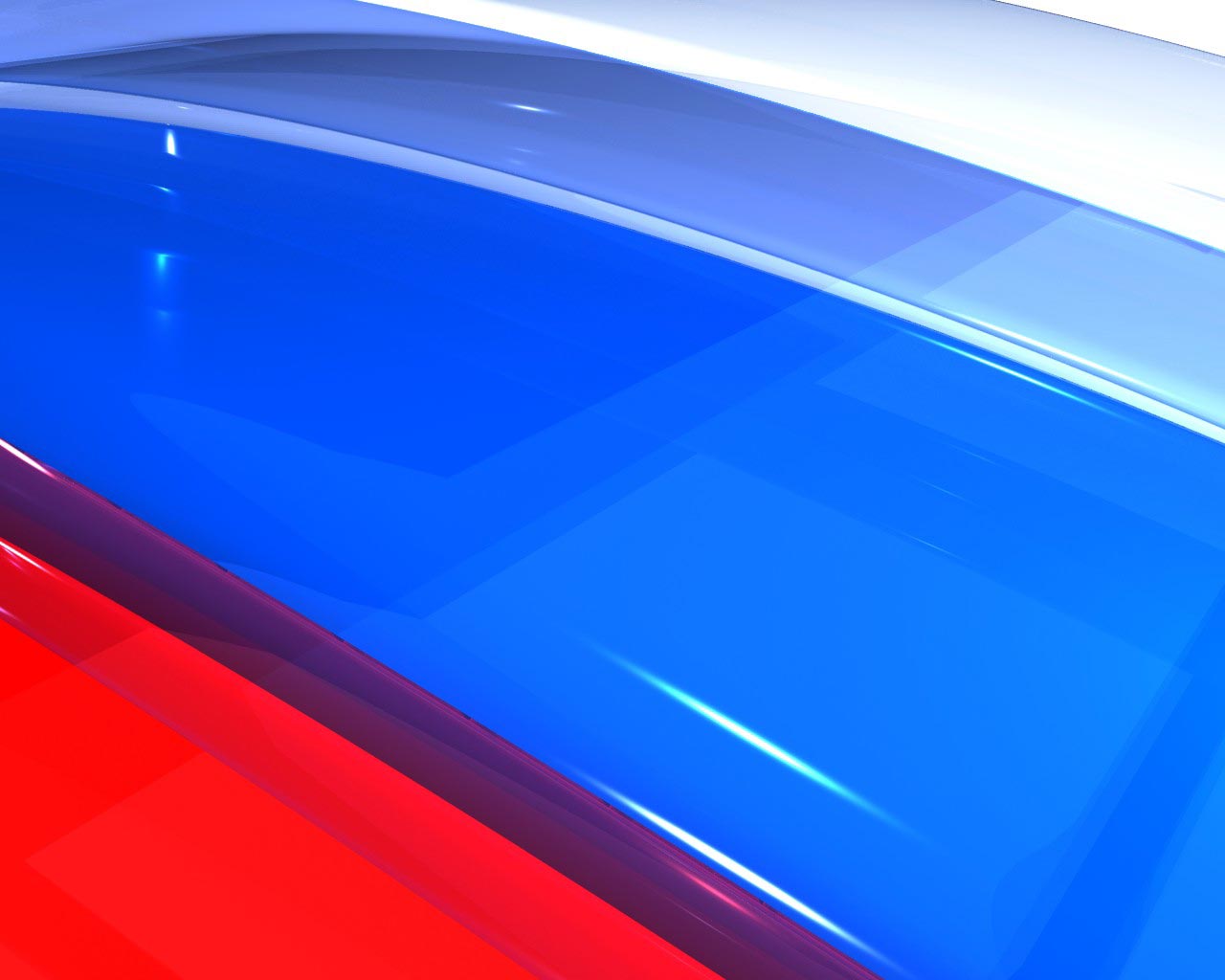 Выездное заседание Совета
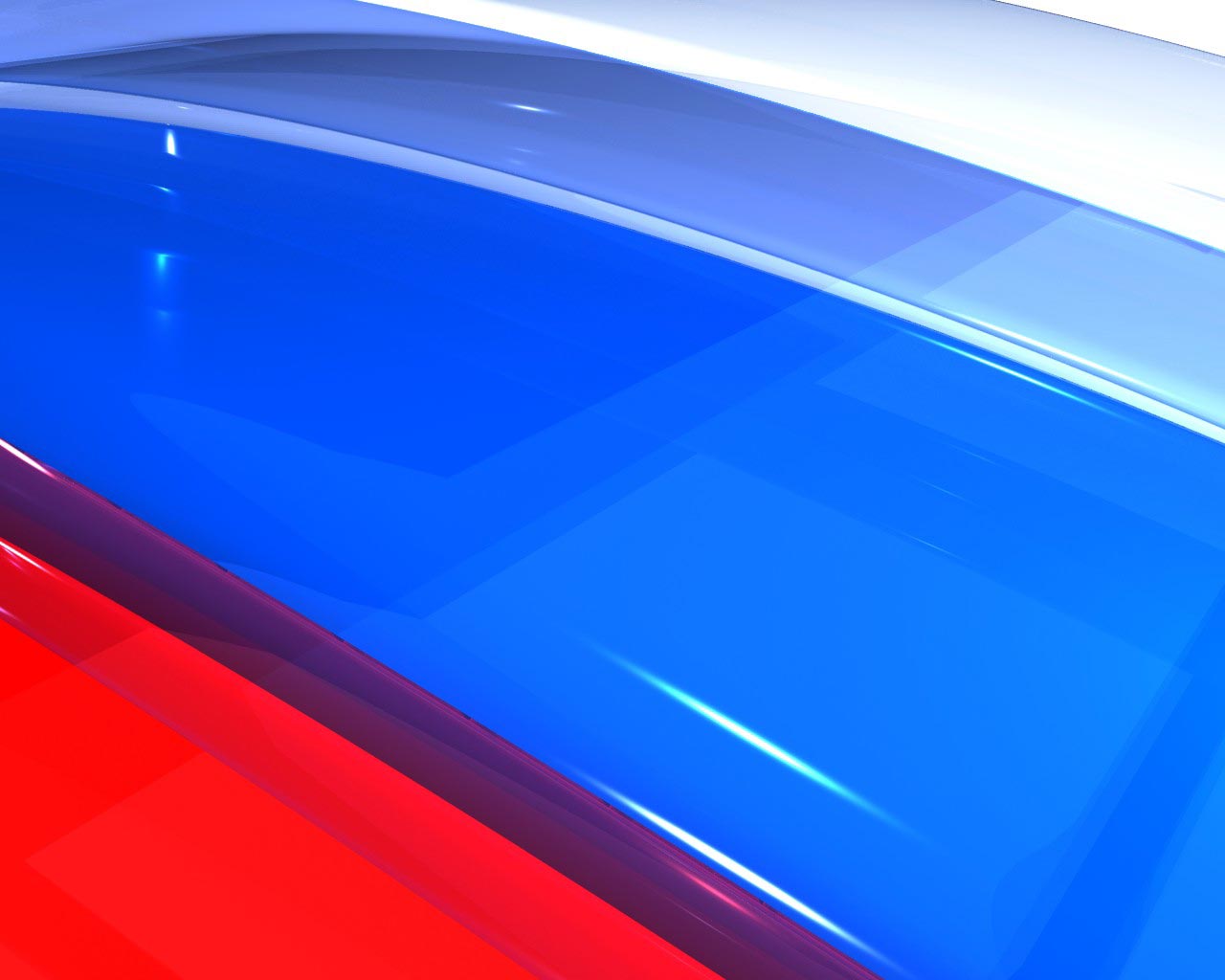 Первое заседание Молодежного совета
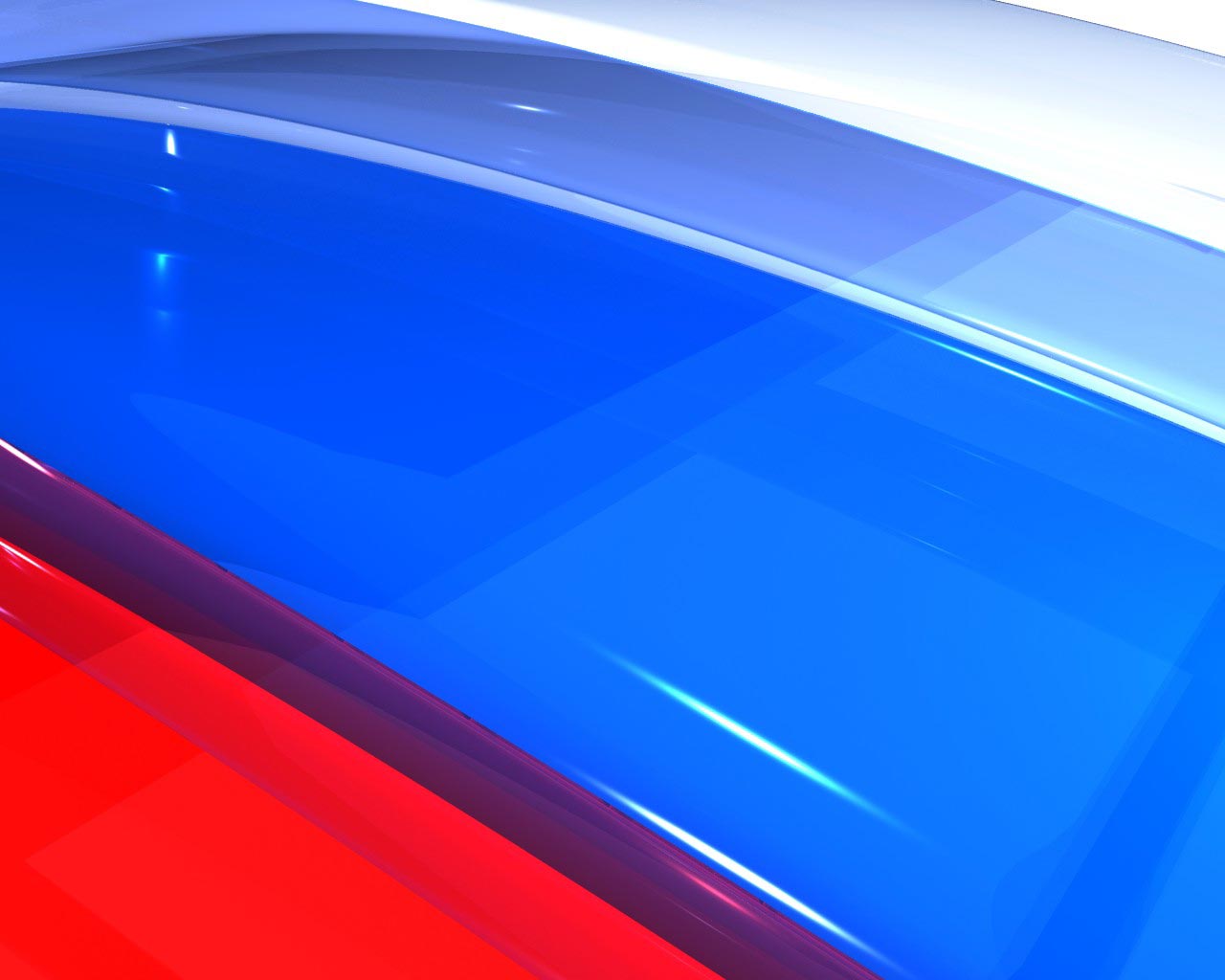 Деятельность Молодежного совета
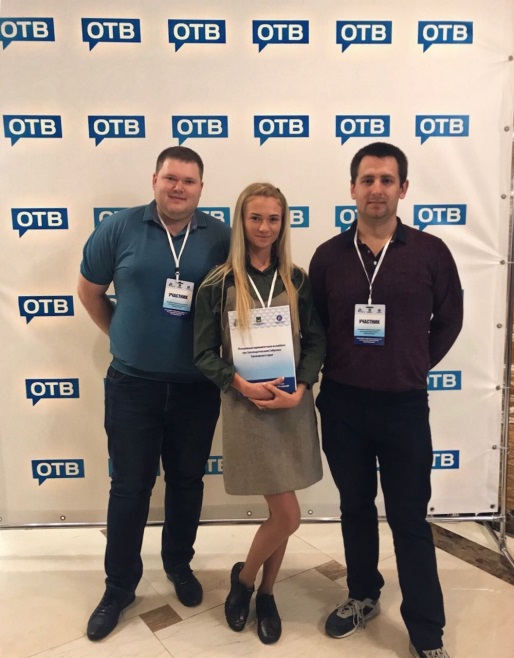 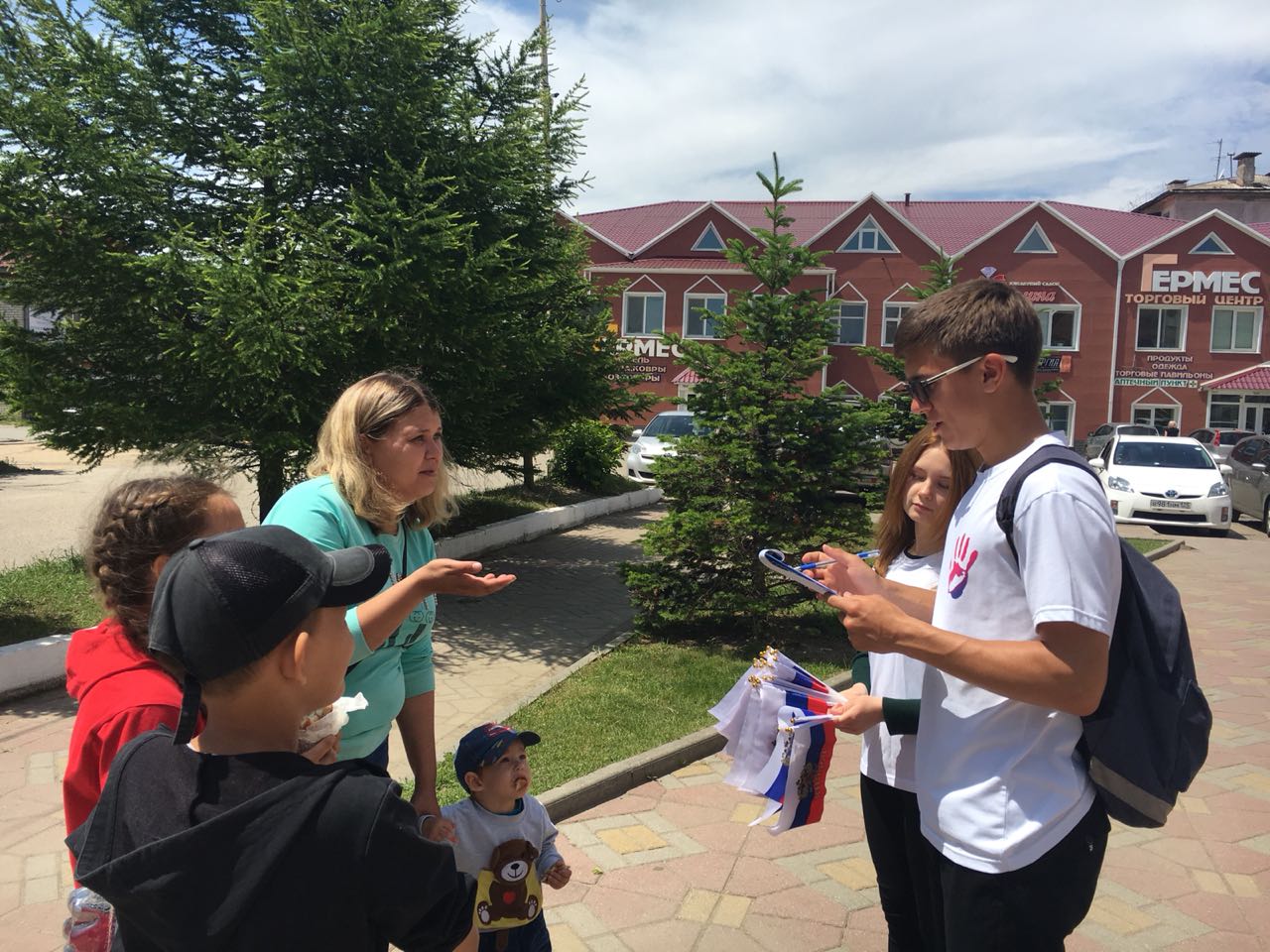 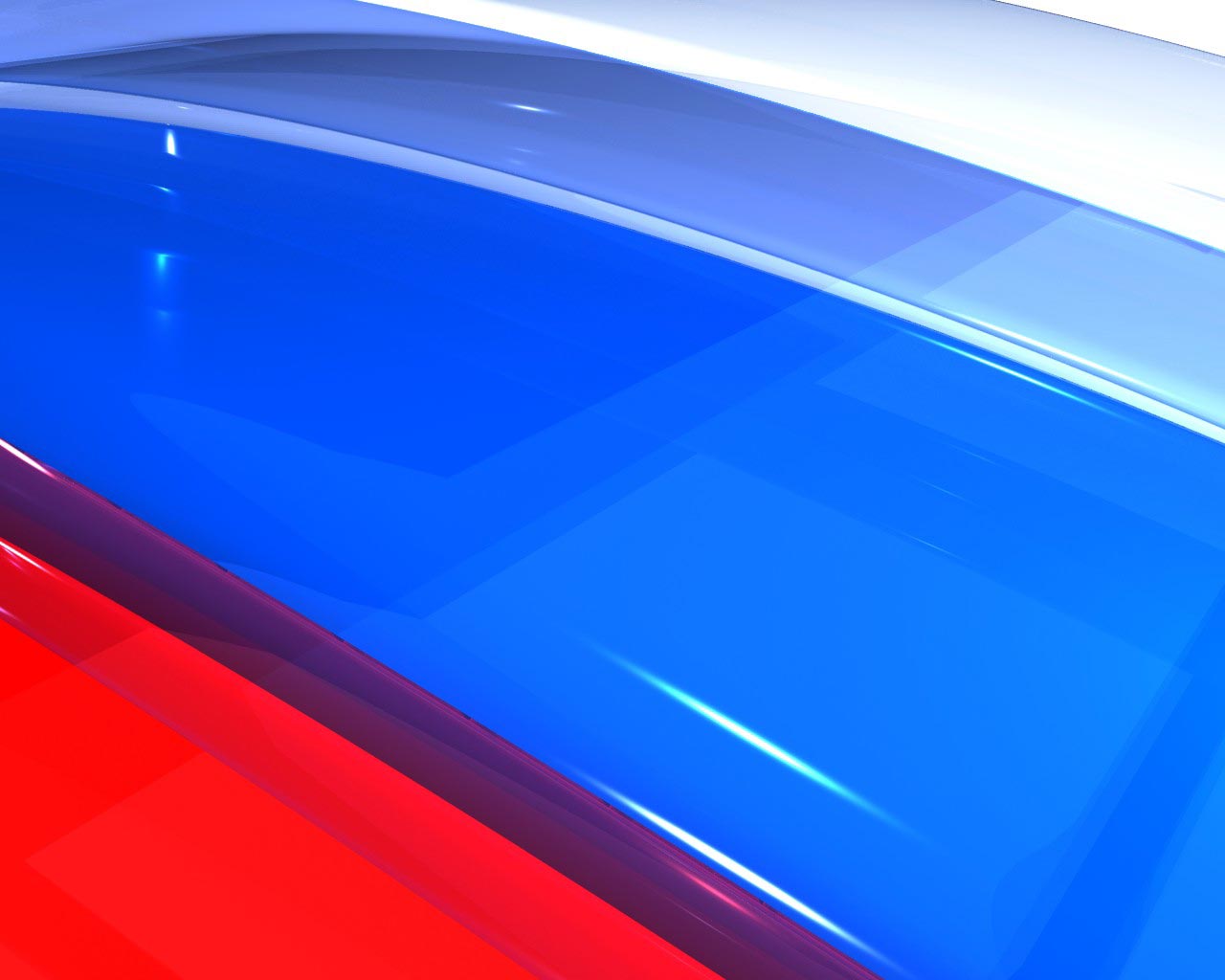 Структура обращений граждан в Думу района за 2017 и I полугодие 2018 годов
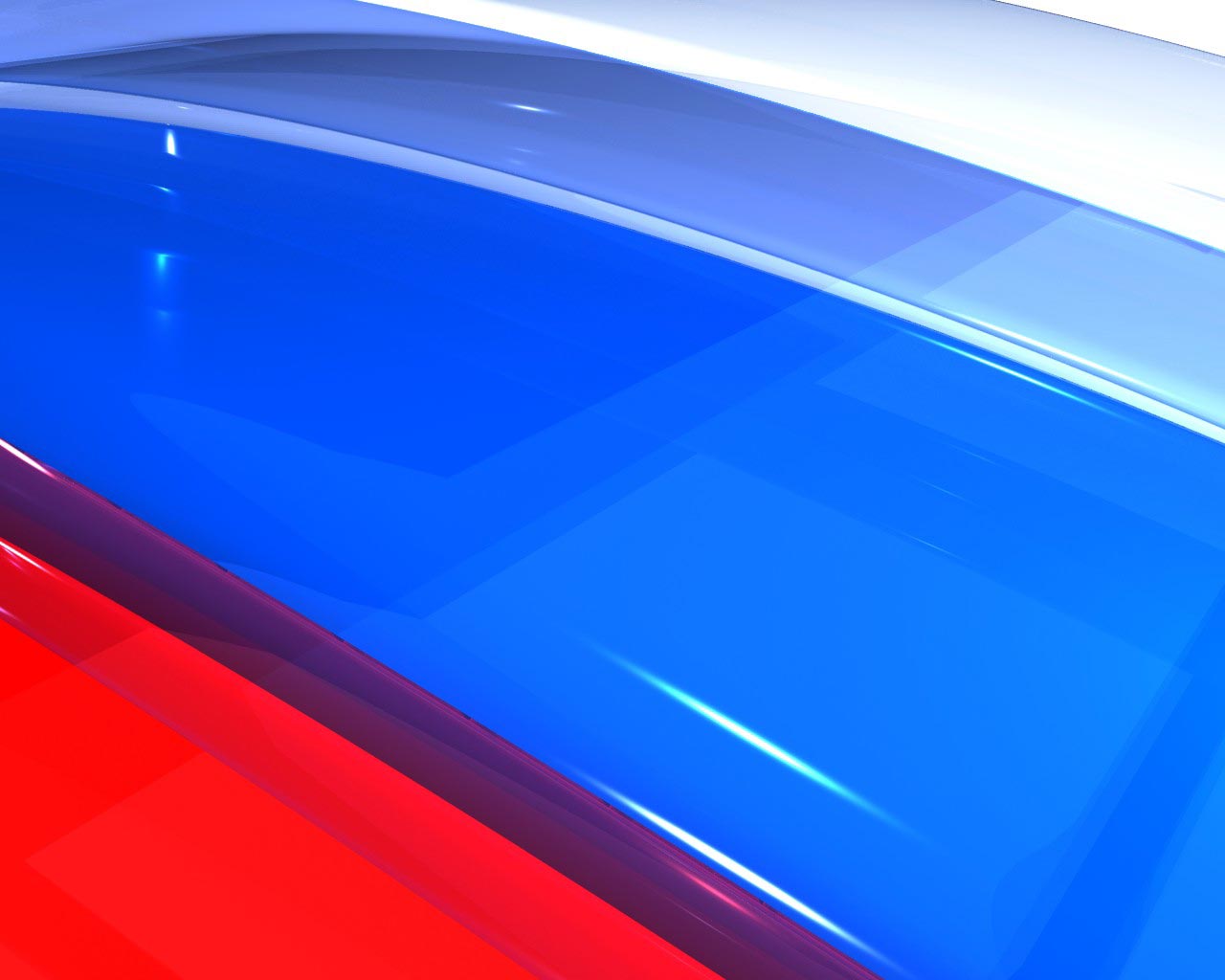 Доклад на заседании Совета при Законодательном Собрании ПК
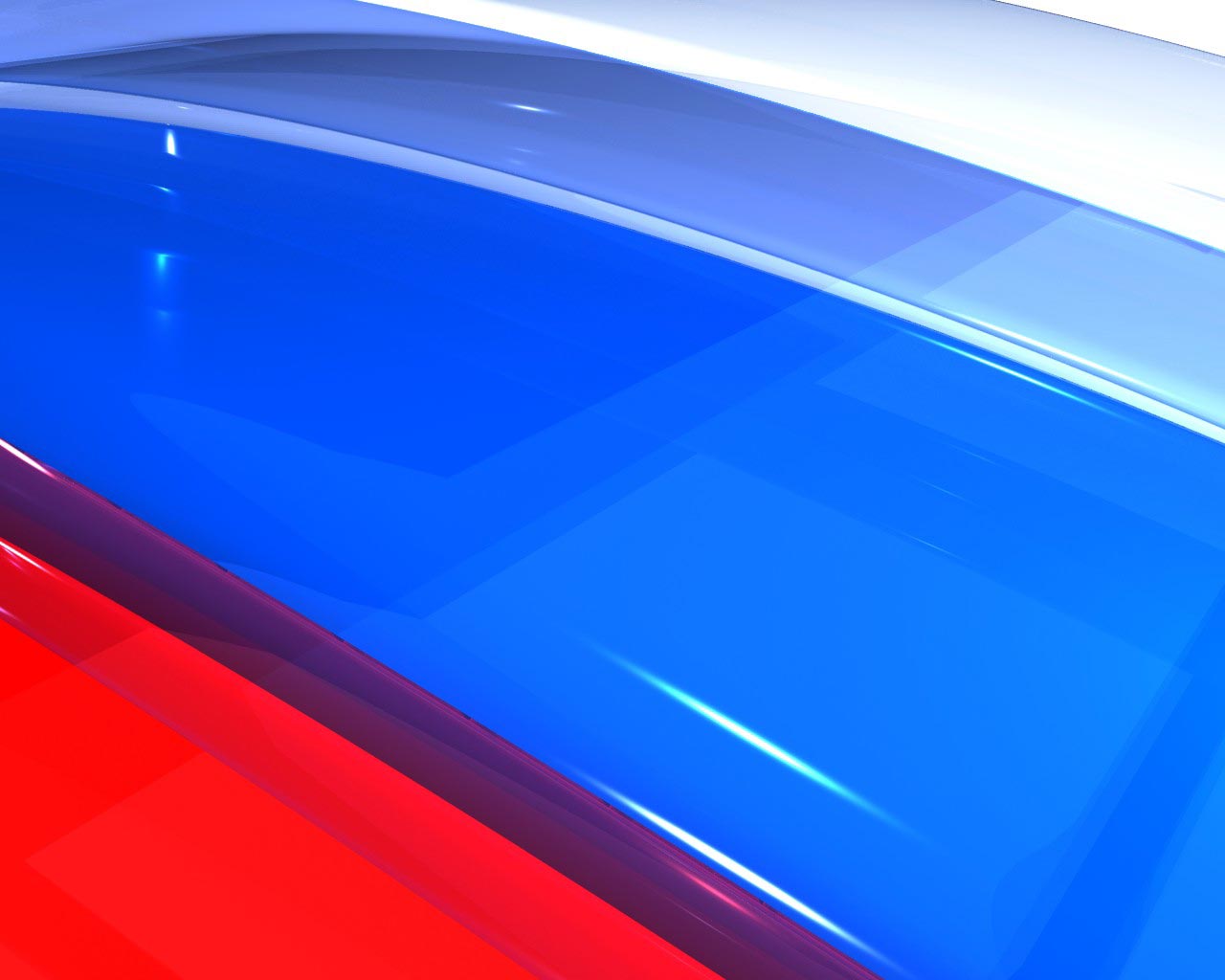 Совместный прием граждан депутатов Законодательного Собрания ПК (С.А. Кузьменко, Э.Е. Цой) и депутата Государственной Думы РФ С.А. Сопчук
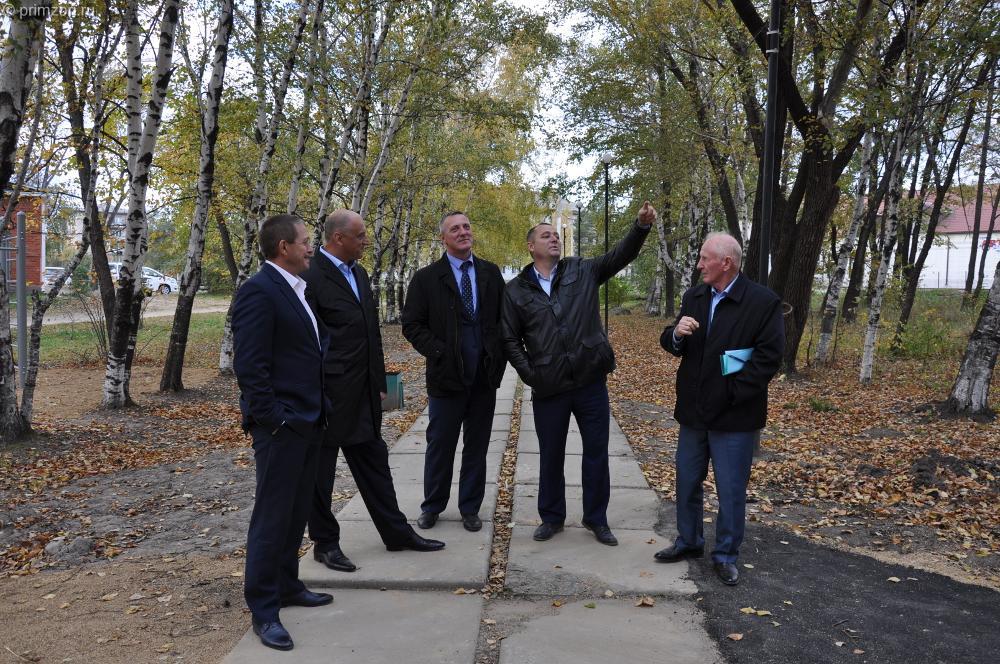 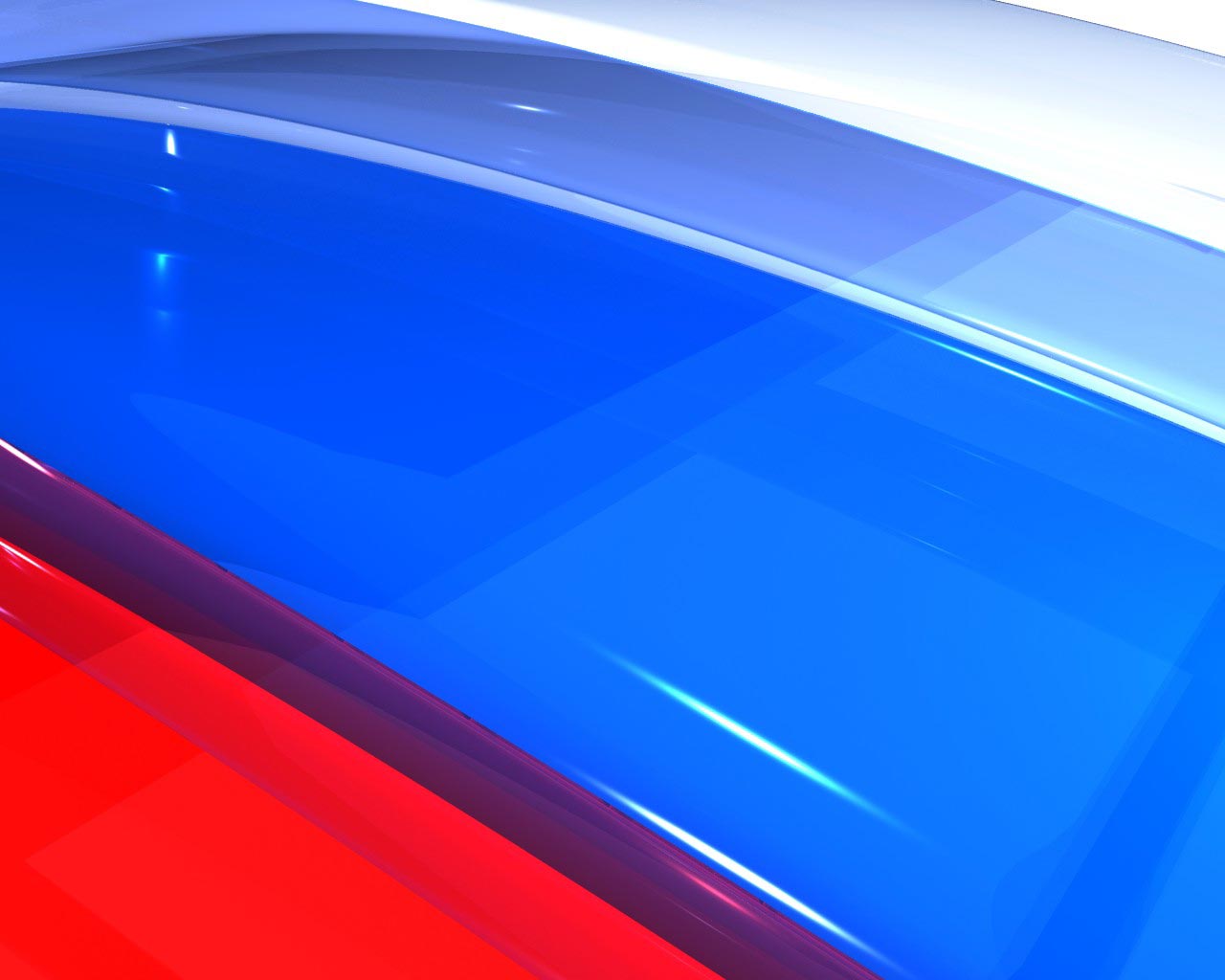 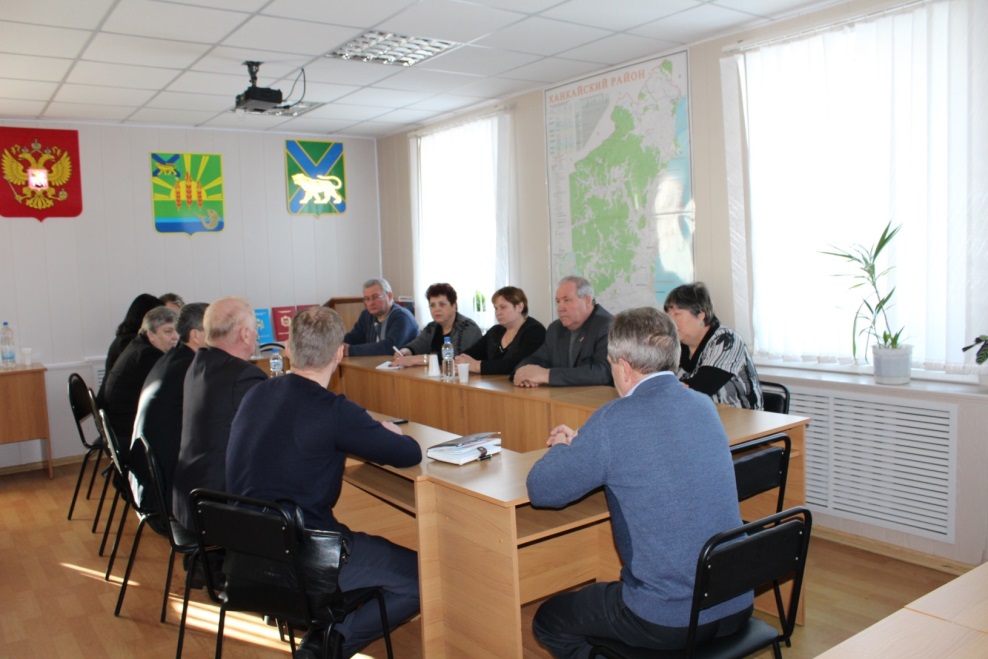 Депутатские слушания (депутаты  Пограничного и Ханкайского районов)
Обсуждение актуальных 
вопросов местного 
самоуправления
(депутаты Ханкайского
и Хорольского районов)
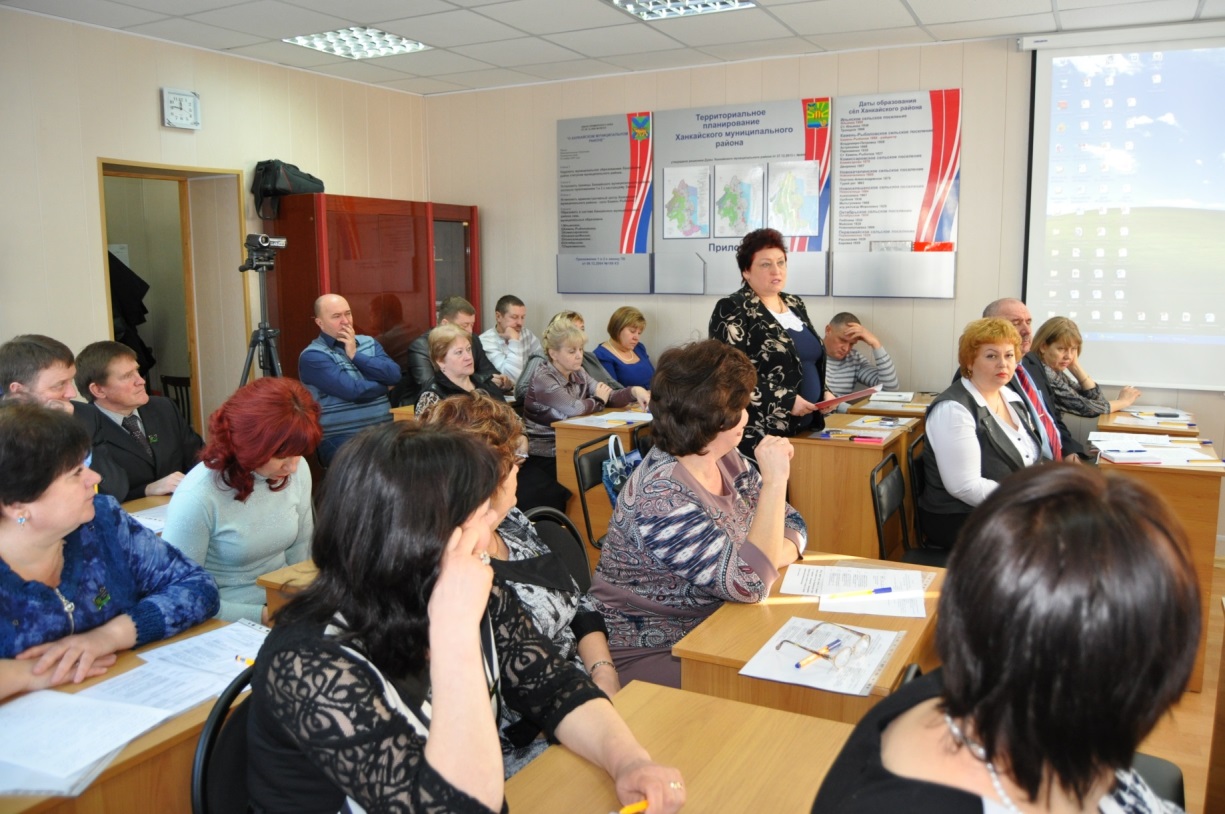 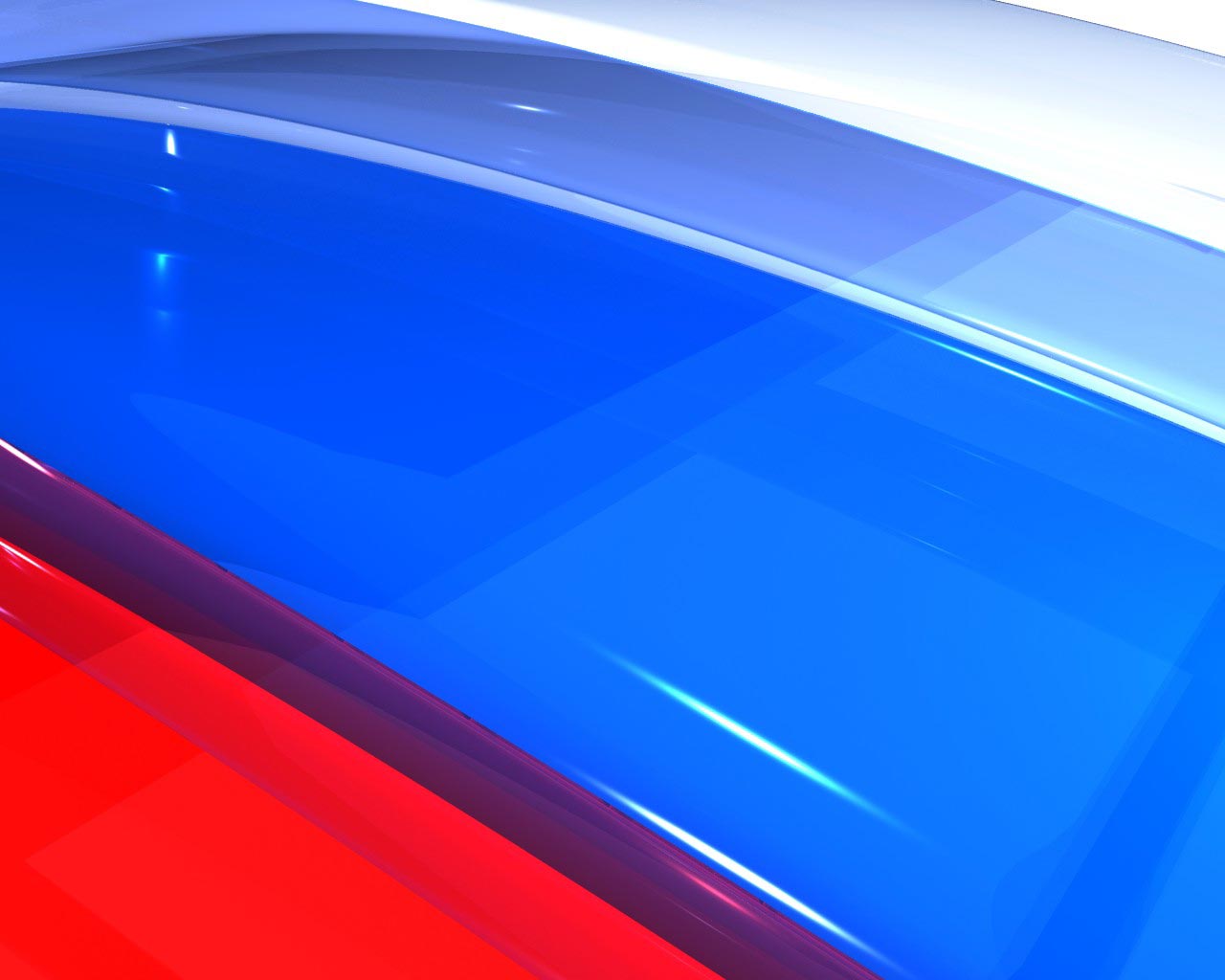 Круглый стол общественной организации «Матери России»
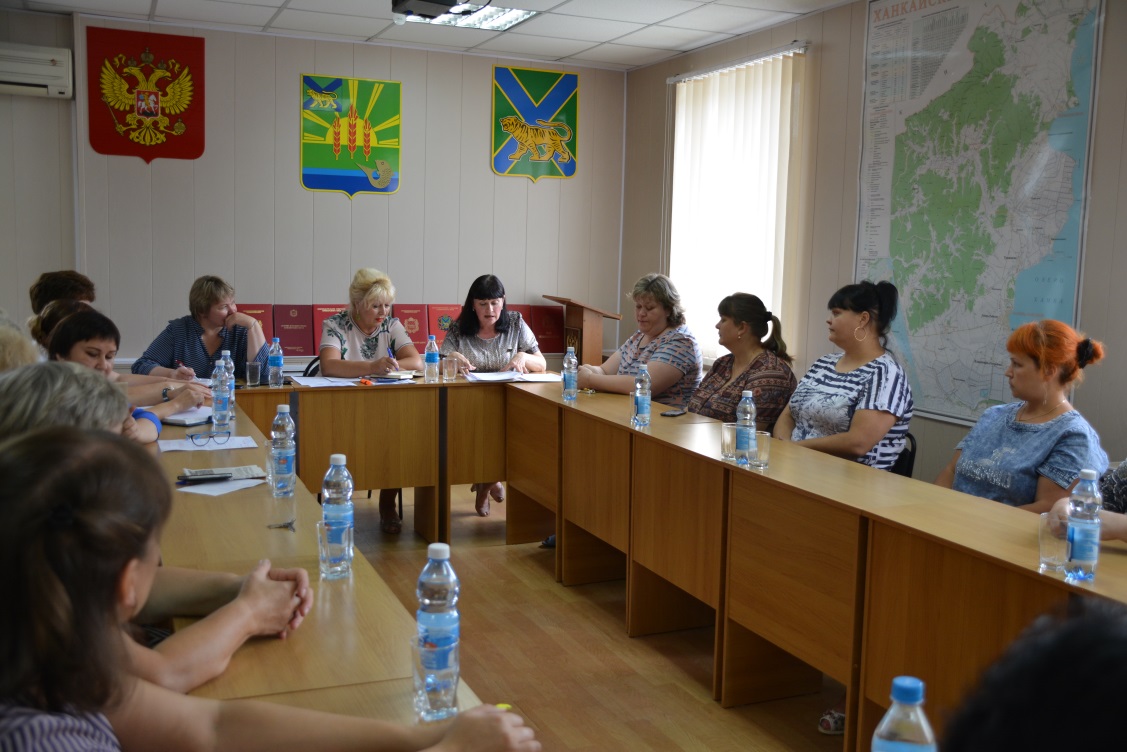 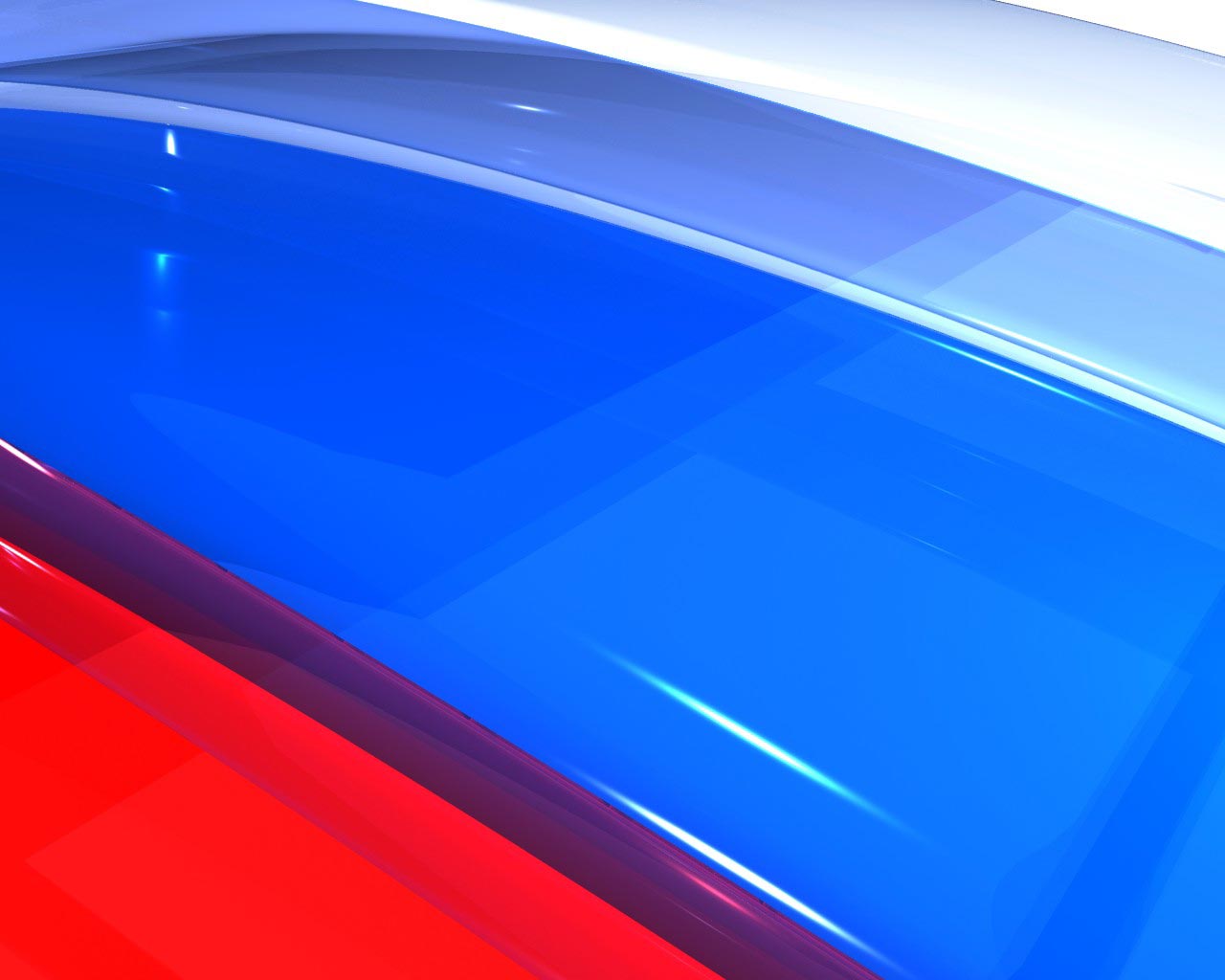 Участие в тесте по истории Приморского края
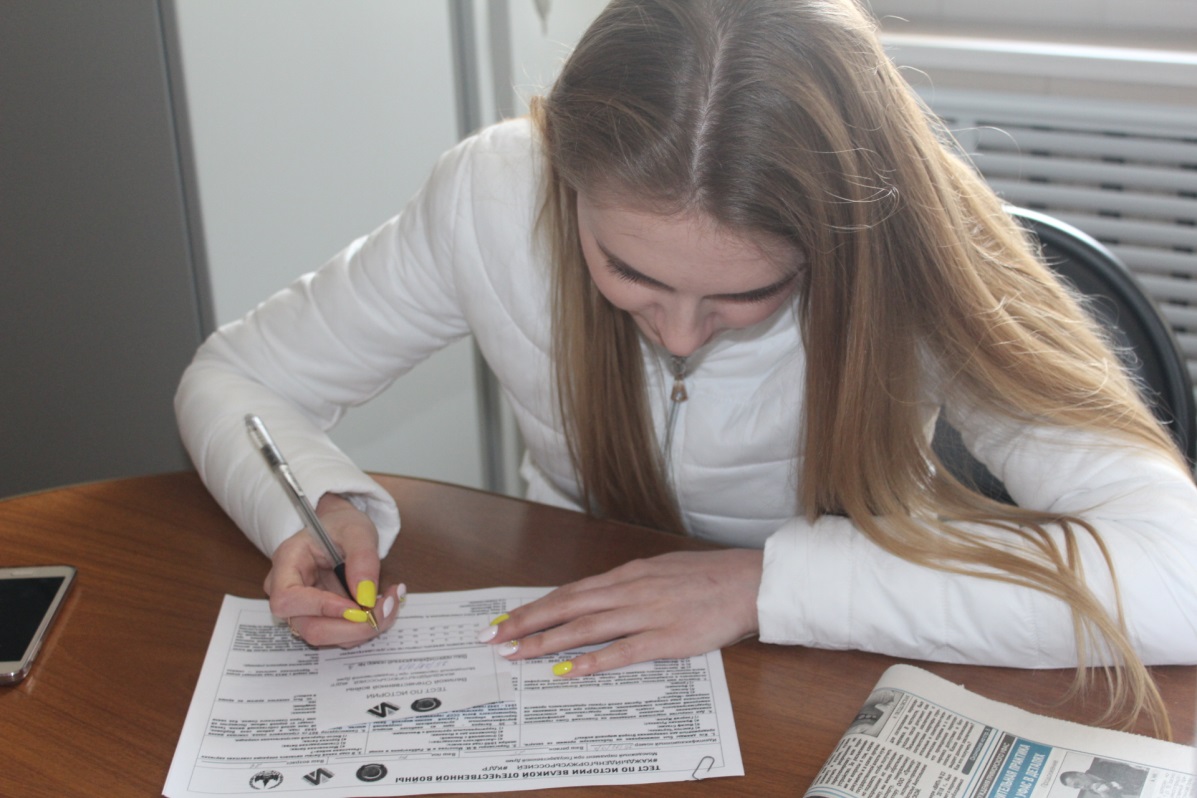 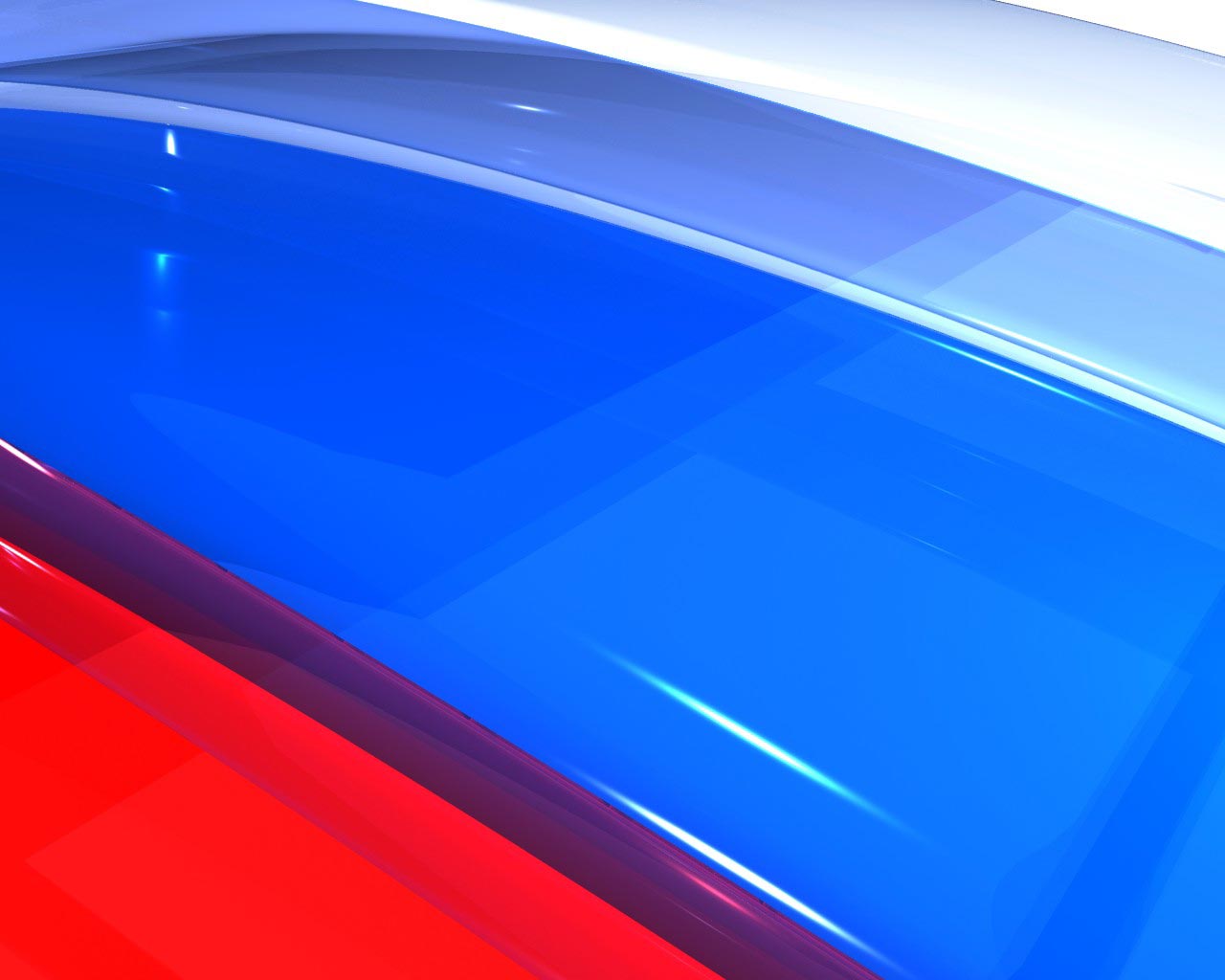 Урок по истории местного самоуправления в Российской Федерации  с. Новоселище
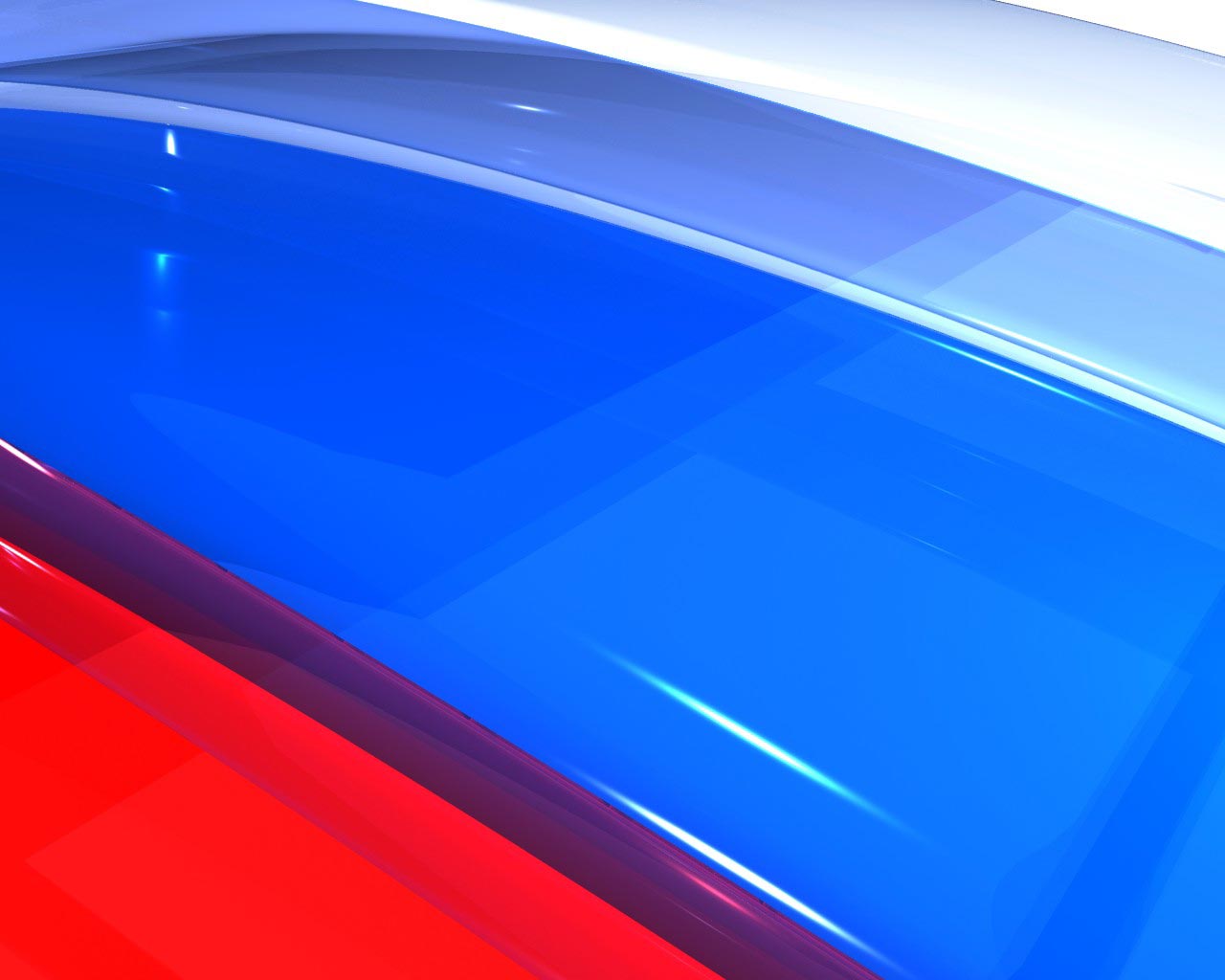 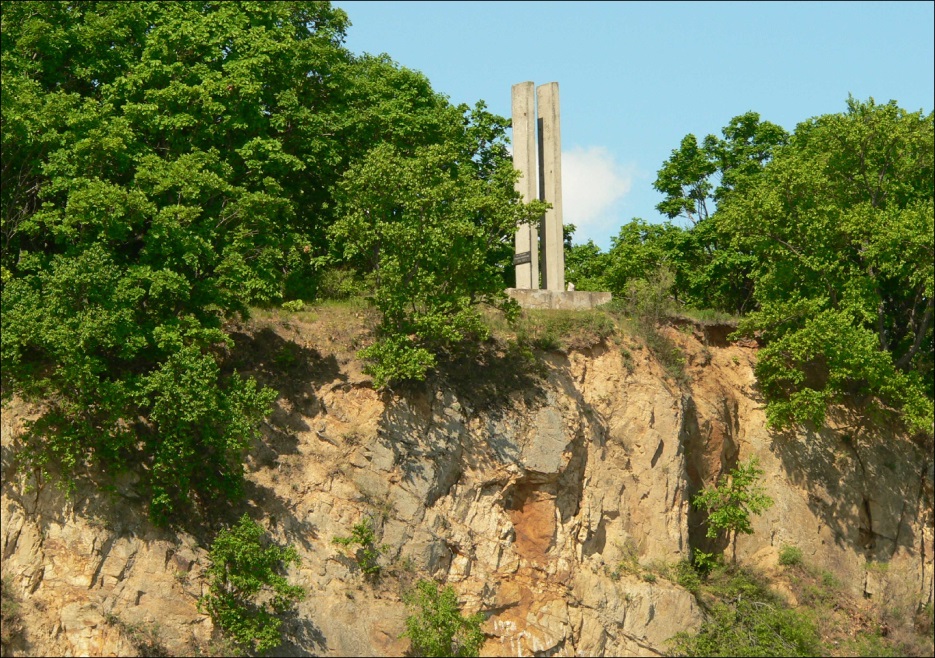 Ремонт памятника
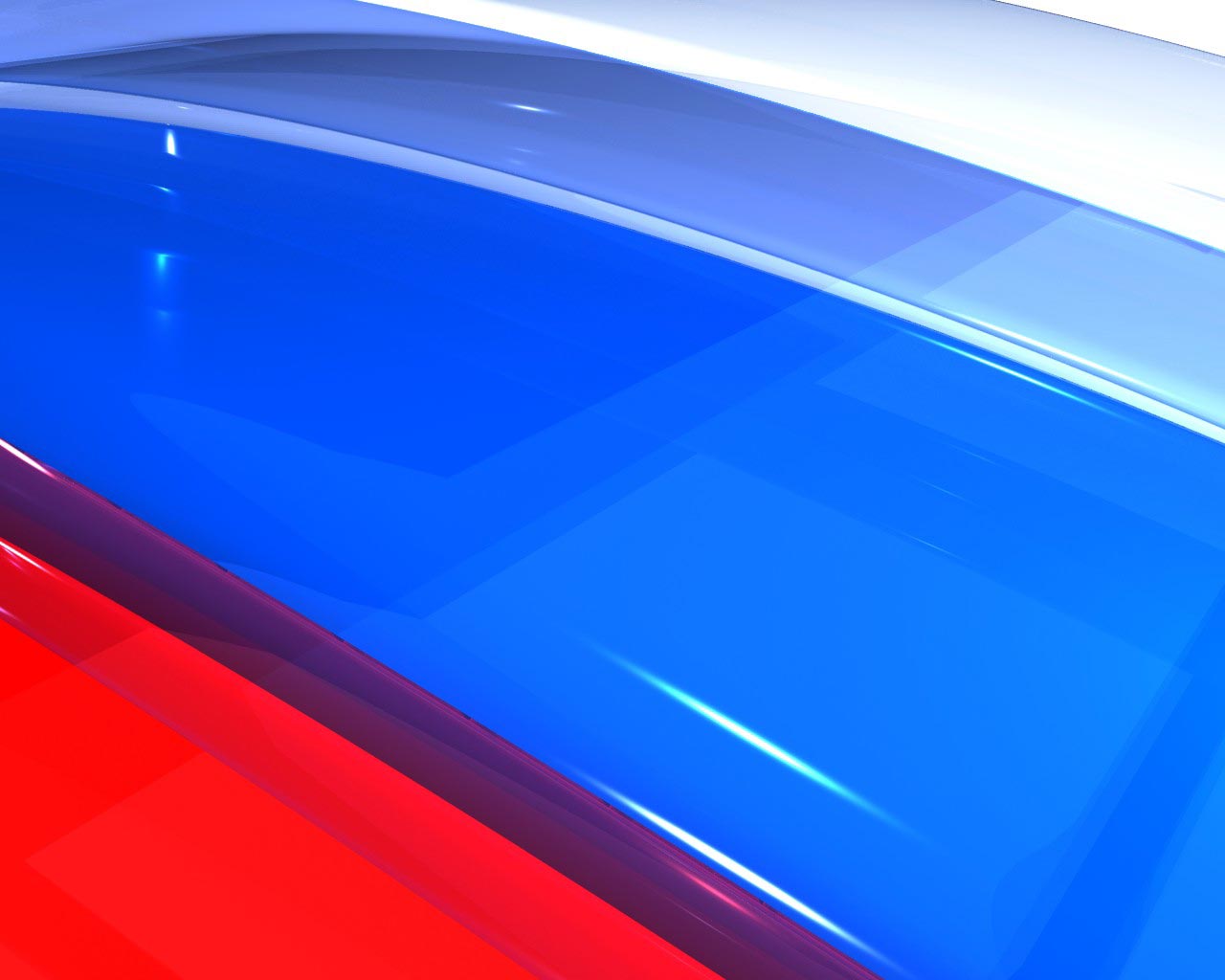 Дума Ханкайского муниципального района
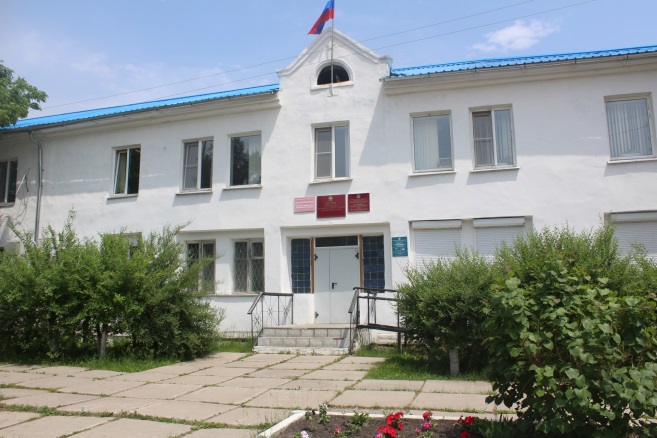 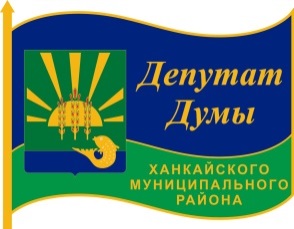 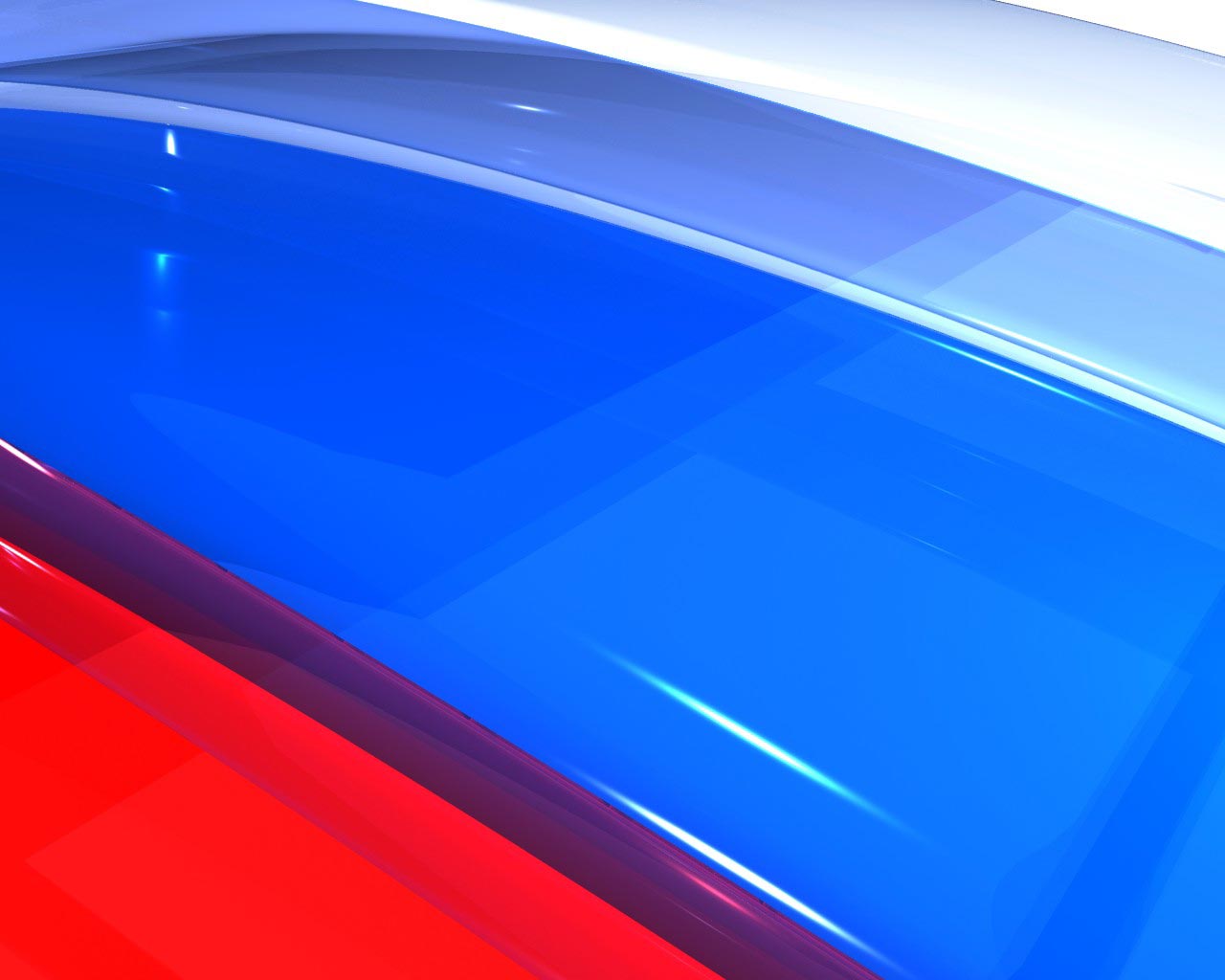 Круглый стол «Дума Ханкайского муниципального района: вчера, сегодня, завтра»
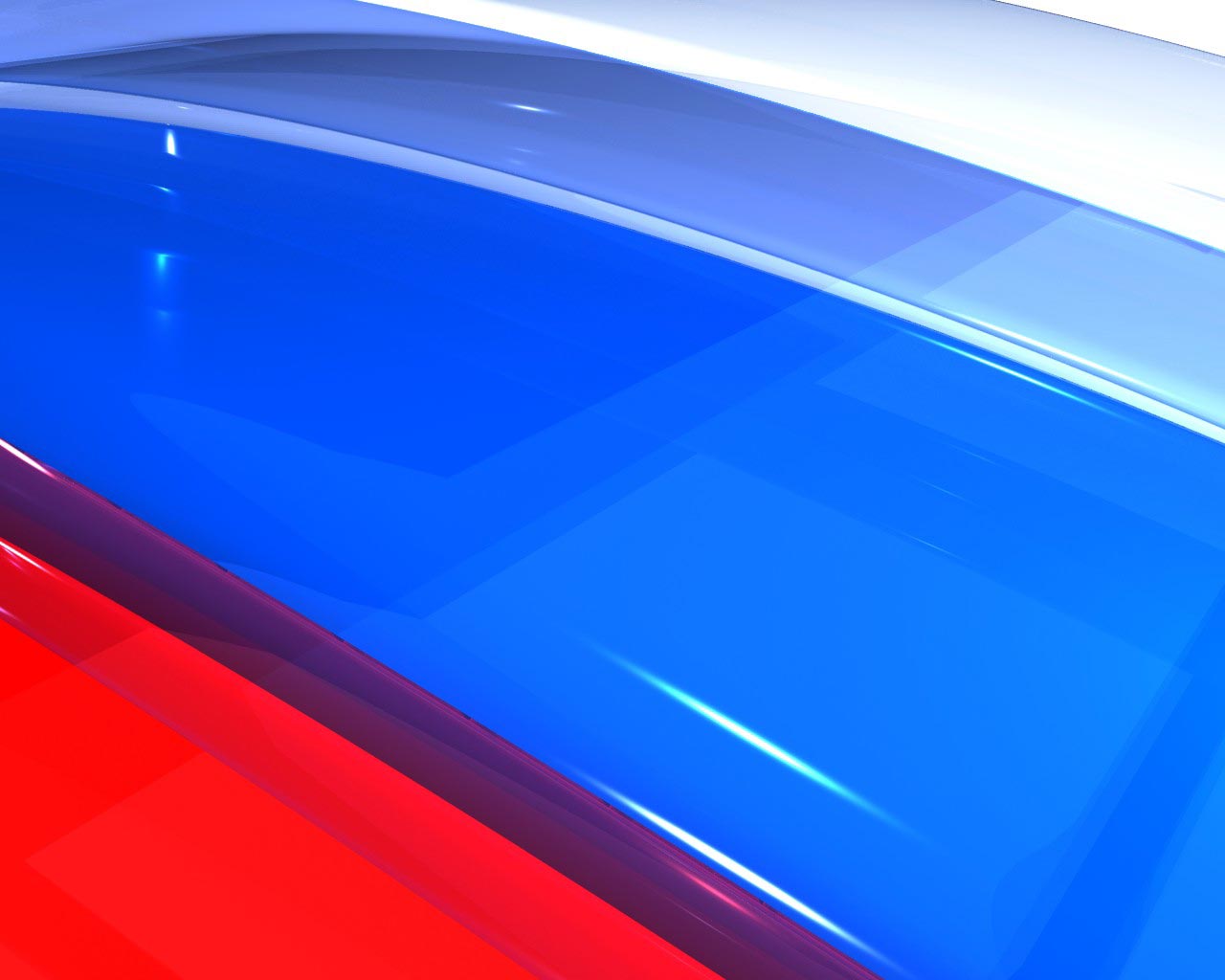 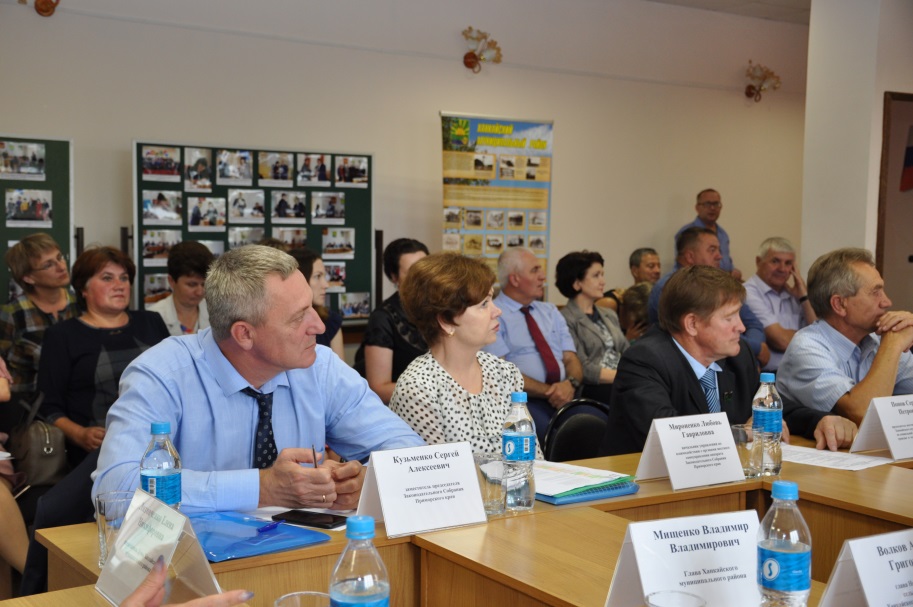 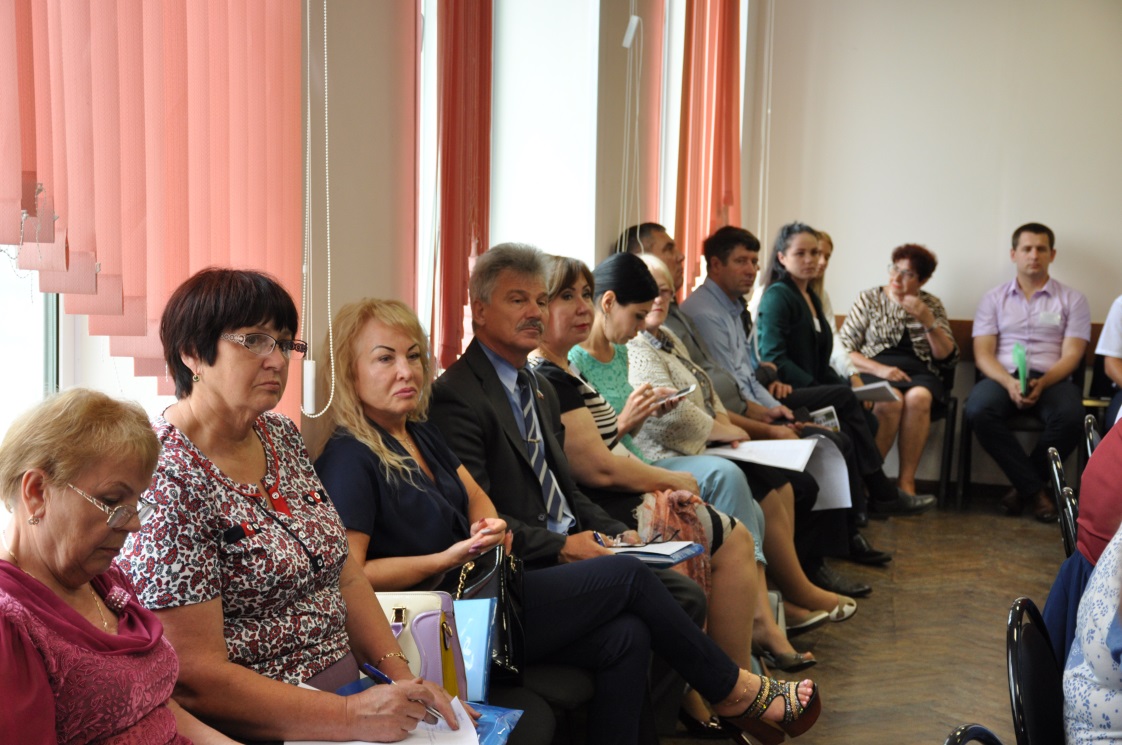 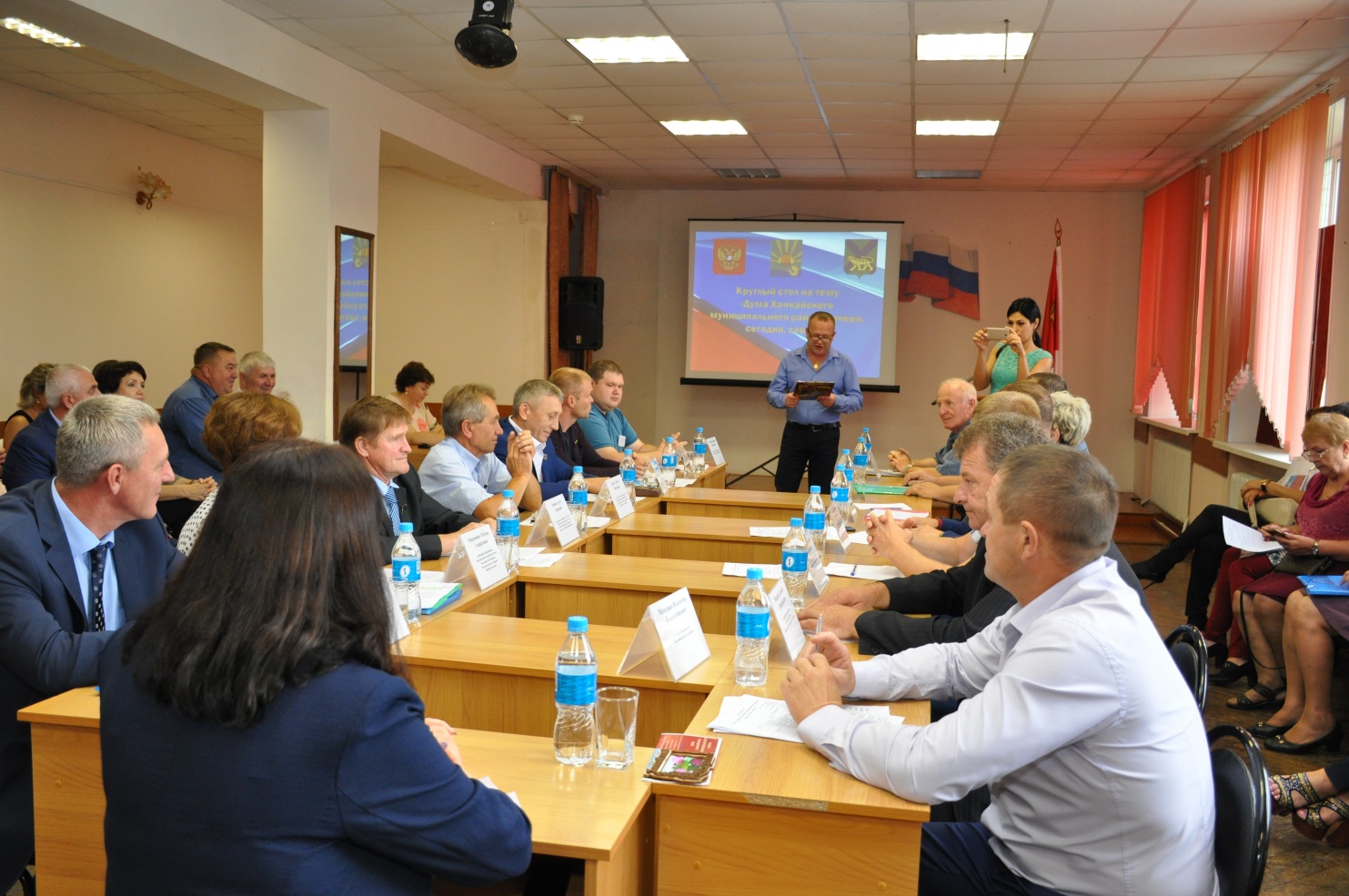 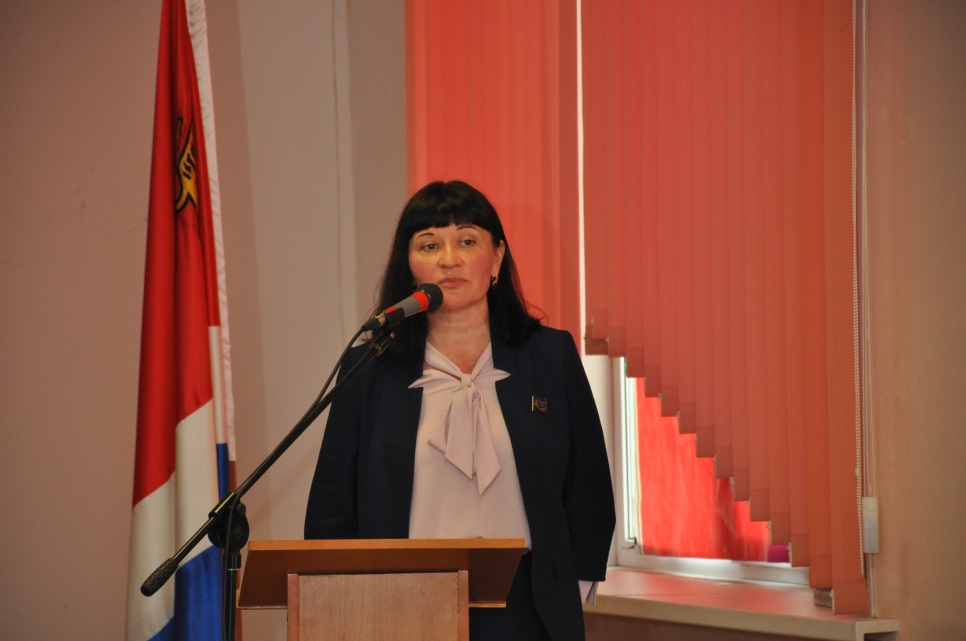 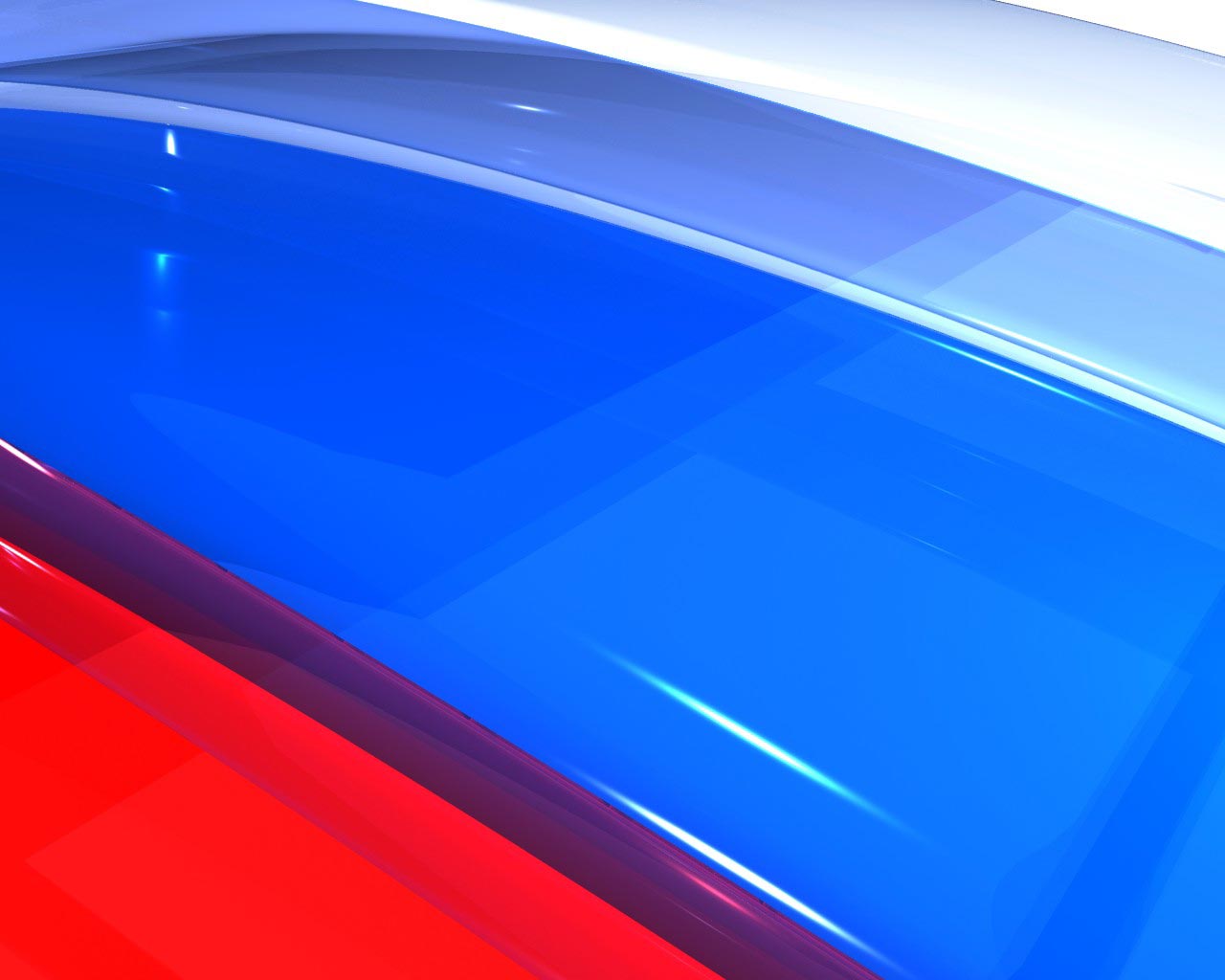 Участники круглого стола
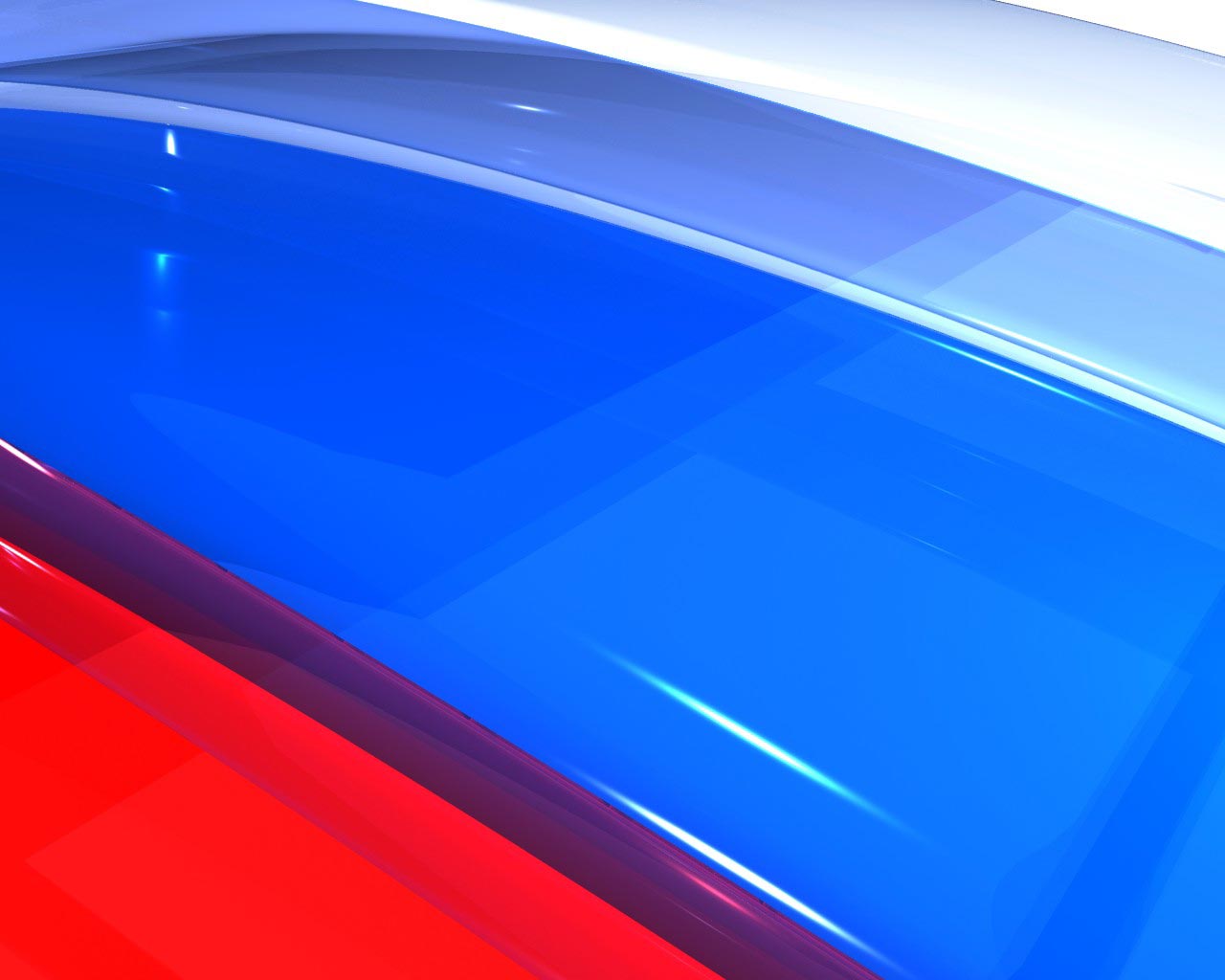 «К «сегодняшнему дню» принадлежит  лишь тот, кто заполняет его поступками, обращенными в завтра».                 Кароль Ижиковский
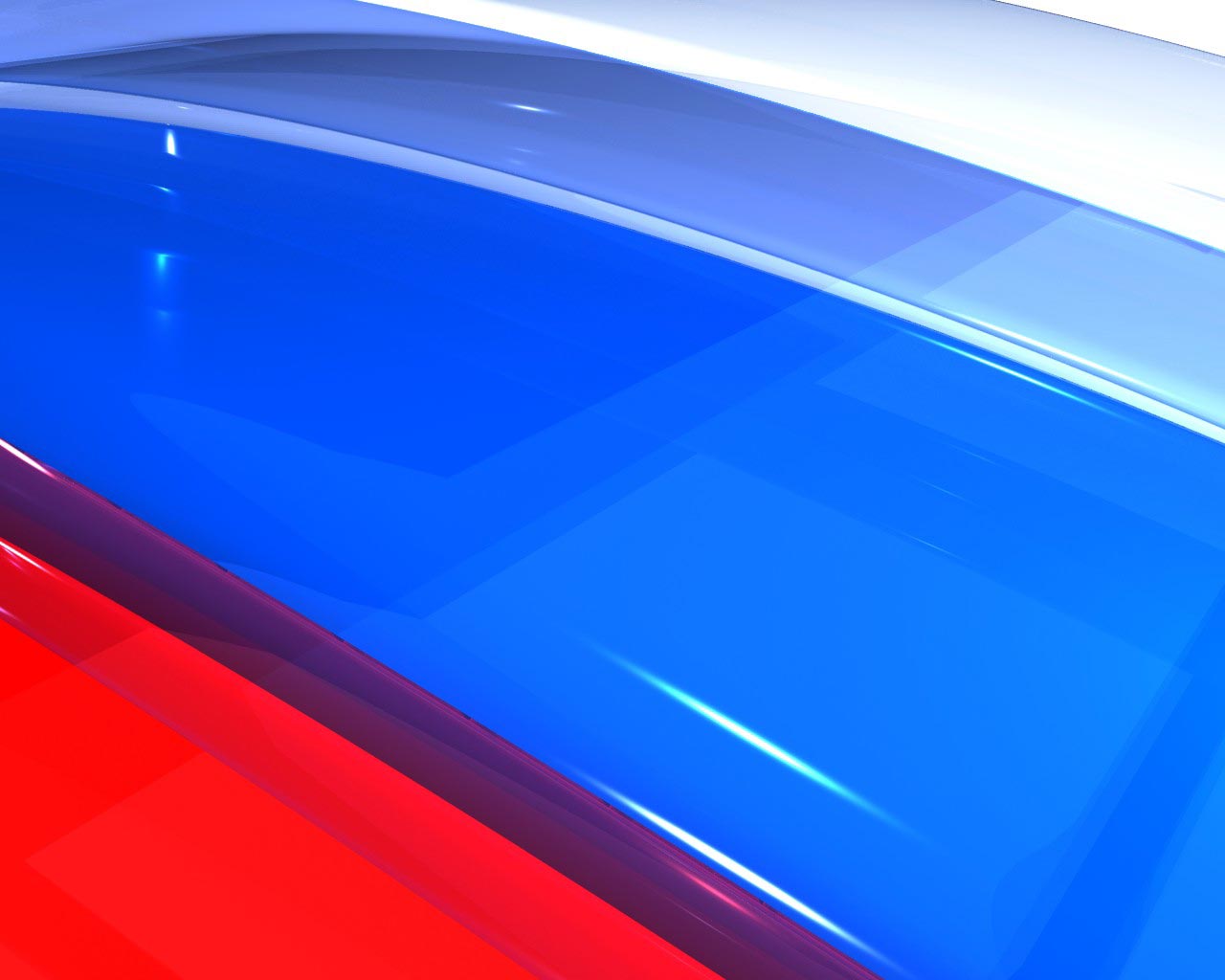 Дума Ханкайского муниципального районапятого созыва (2015-2020 гг.)
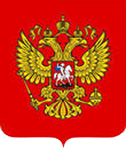 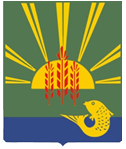 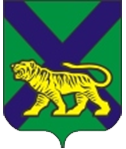